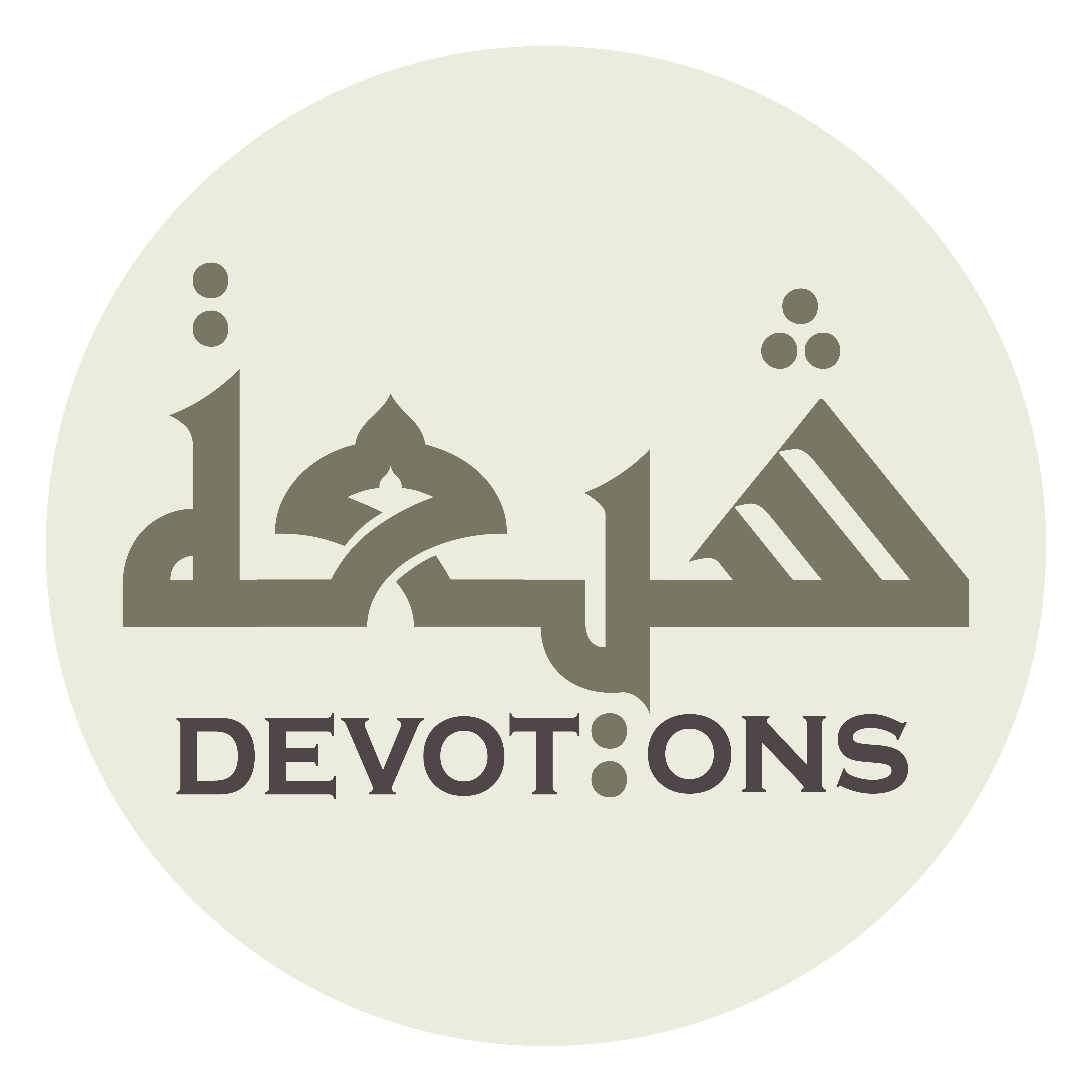 Ziarat for Friday
اَلسَّلامُ عَلَيْكَ يَا حُجَّةَ اللَّهِ فِيْ أَرْضِهِ
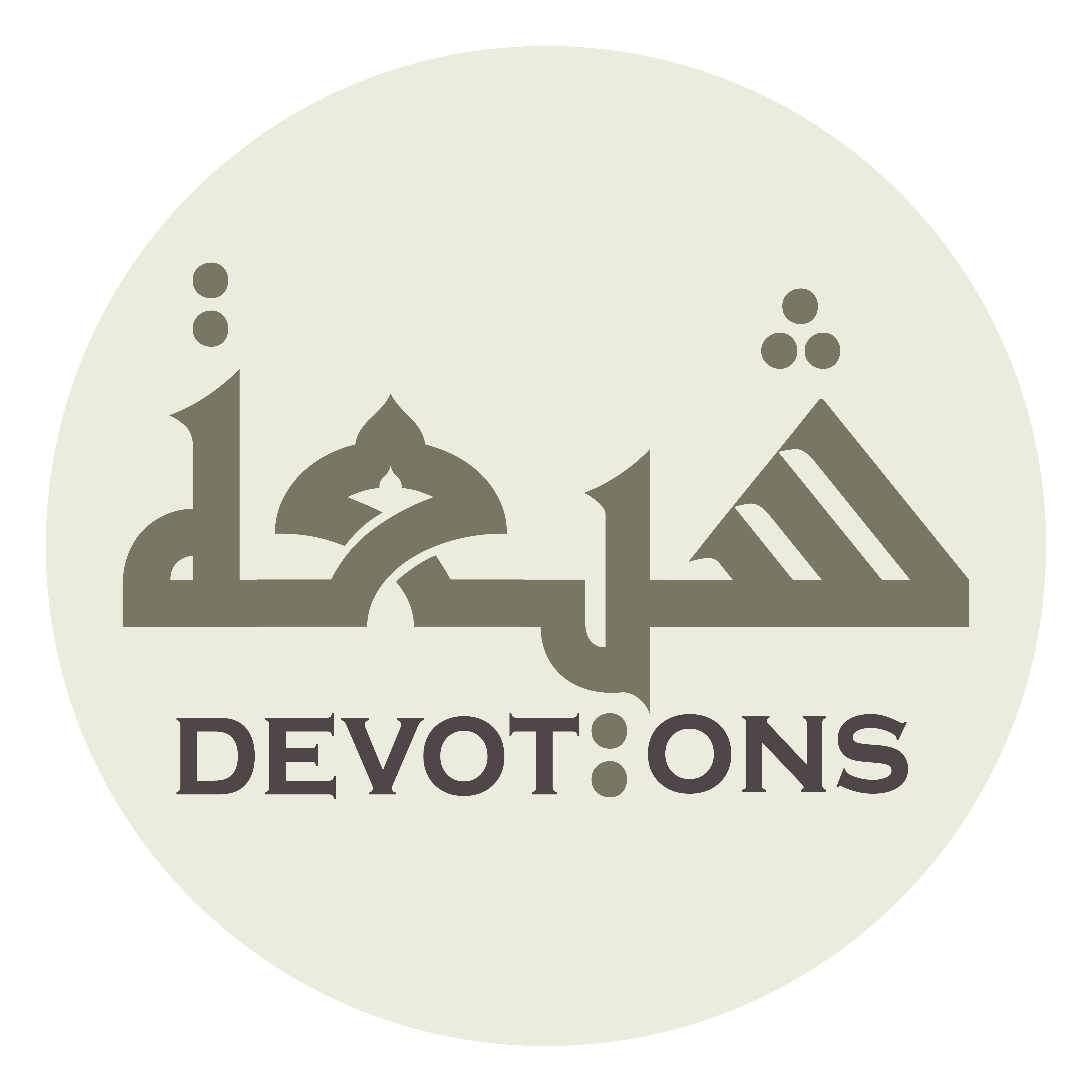 اَلسَّلامُ عَلَيْكَ يَا حُجَّةَ اللَّهِ فِيْ أَرْضِهِ

as salāmu `alayka yā ḥujjatallāhi fī ar-ḍih

Peace be upon you, O argument of Allah in His lands!
Ziarat for Friday
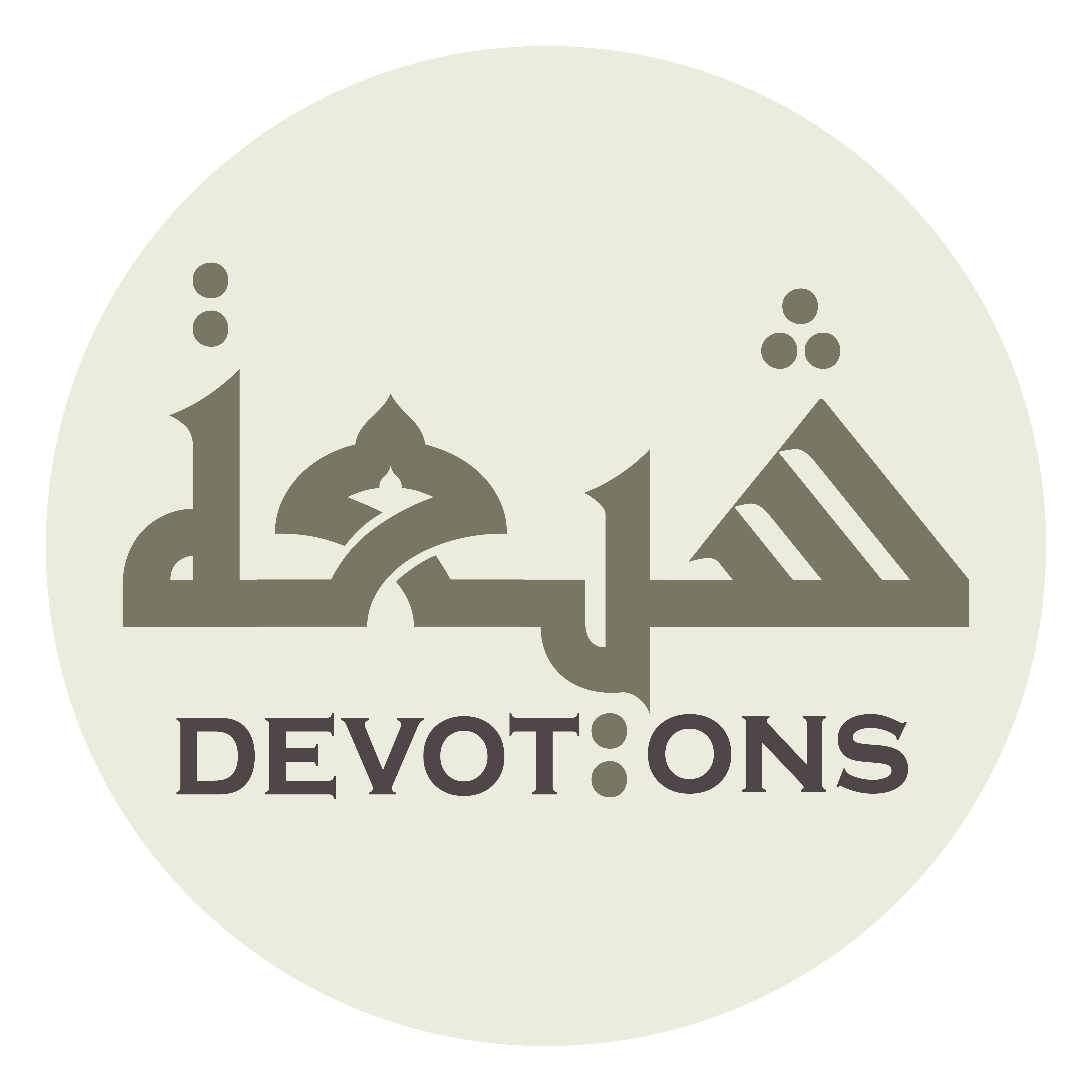 اَلسَّلامُ عَلَيْكَ يَا عَيْنَ اللَّهِ فِيْ خَلْقِهِ

as salāmu `alayka yā `aynallāhi fī khalqih

Peace be upon you, O sight of Allah on His creatures!
Ziarat for Friday
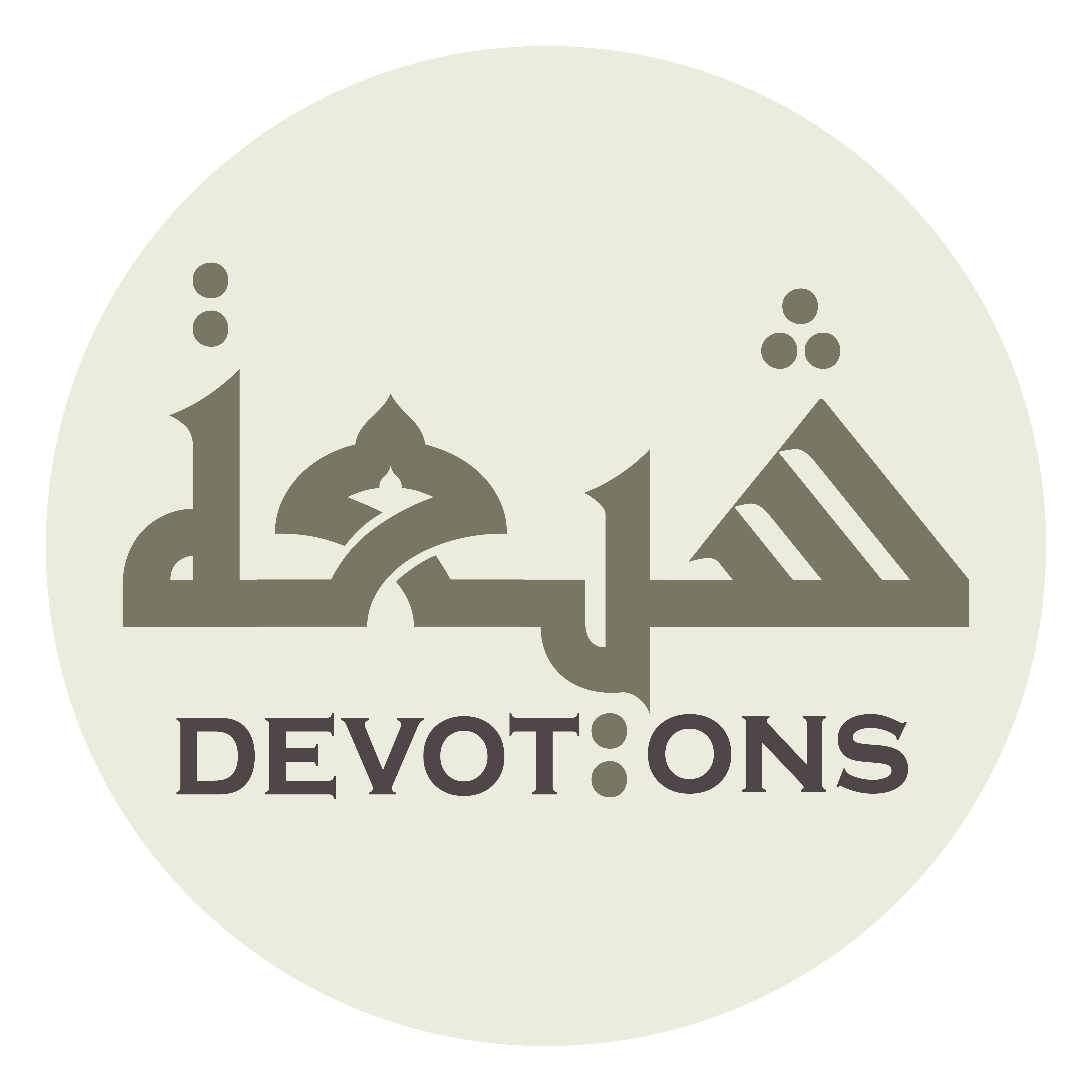 اَلسَّلامُ عَلَيْكَ يَا نُورَ اللَّهِ

as salāmu `alayka yā nūrallāh

Peace be upon you, O light of Allah
Ziarat for Friday
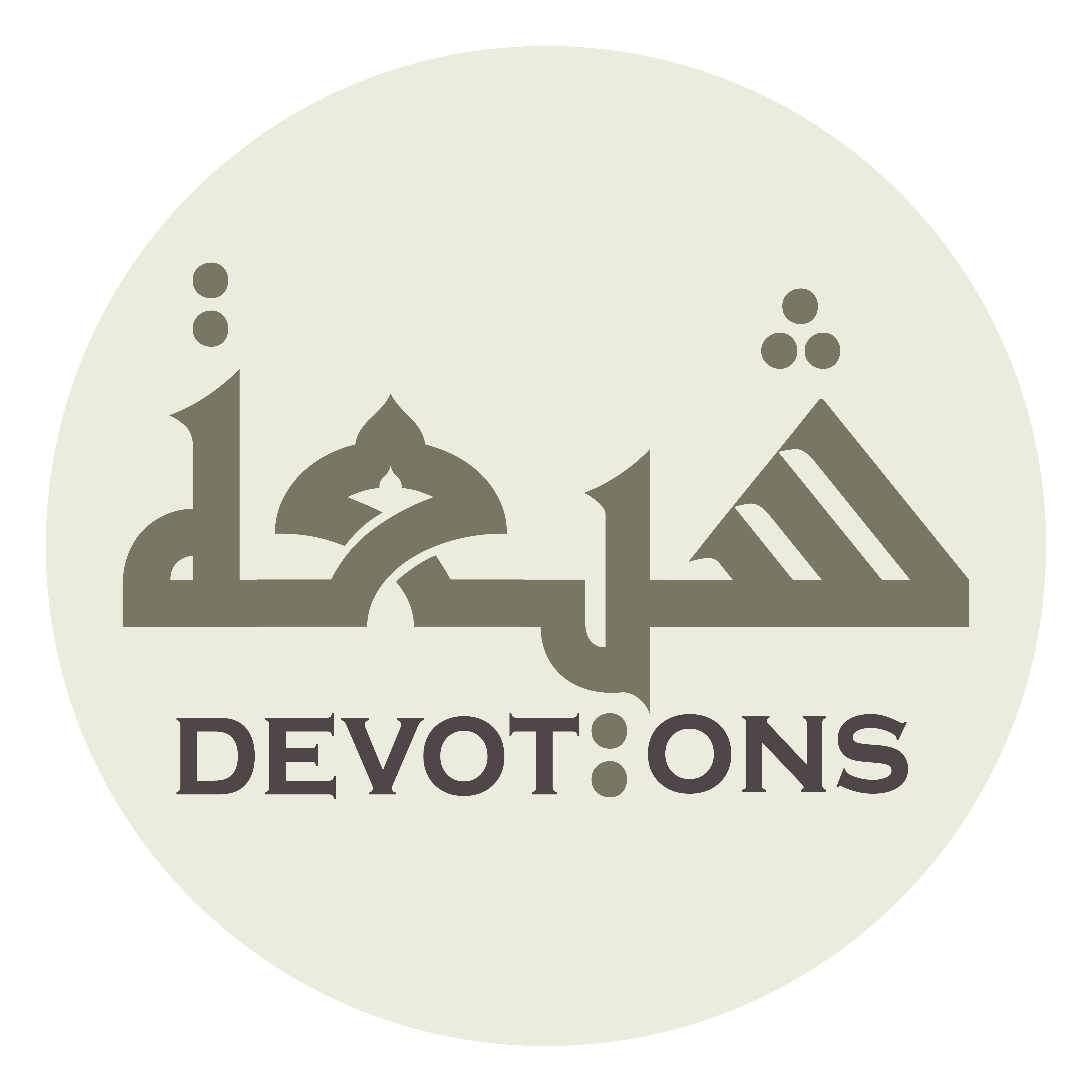 اَلَّذِيْ يَهْتَدِيْ بِهِ الْمُهْتَدُونَ

al ladhī yahtadī bihil muhtadūn

by which those who have been guided [to the true guidance] are guided
Ziarat for Friday
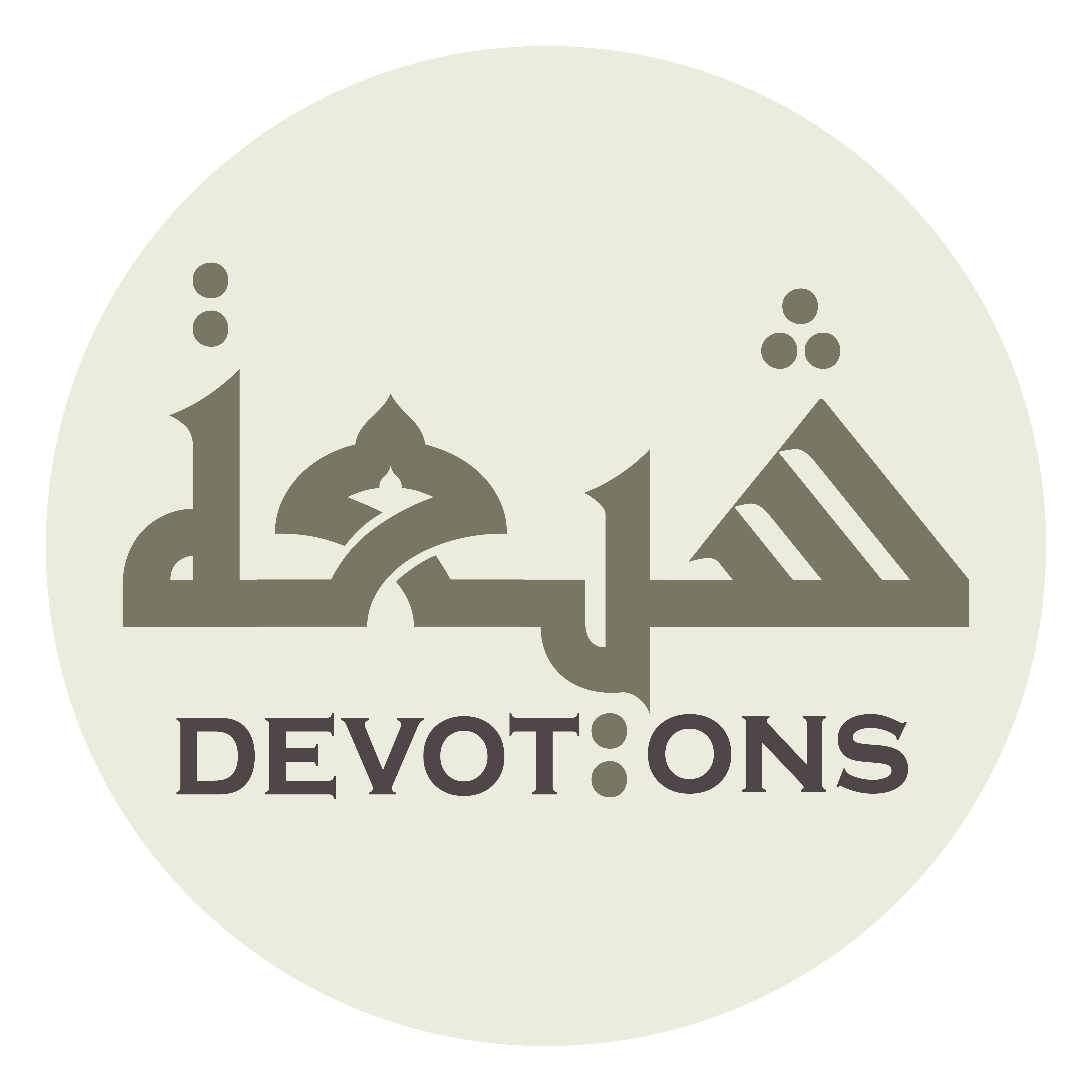 وَيُفَرَّجُ بِهِ عَنِ الْمُؤْمِنِيْنَ

wayufarraju bihi `anil mu-minīn

and by which the believers are relieved!
Ziarat for Friday
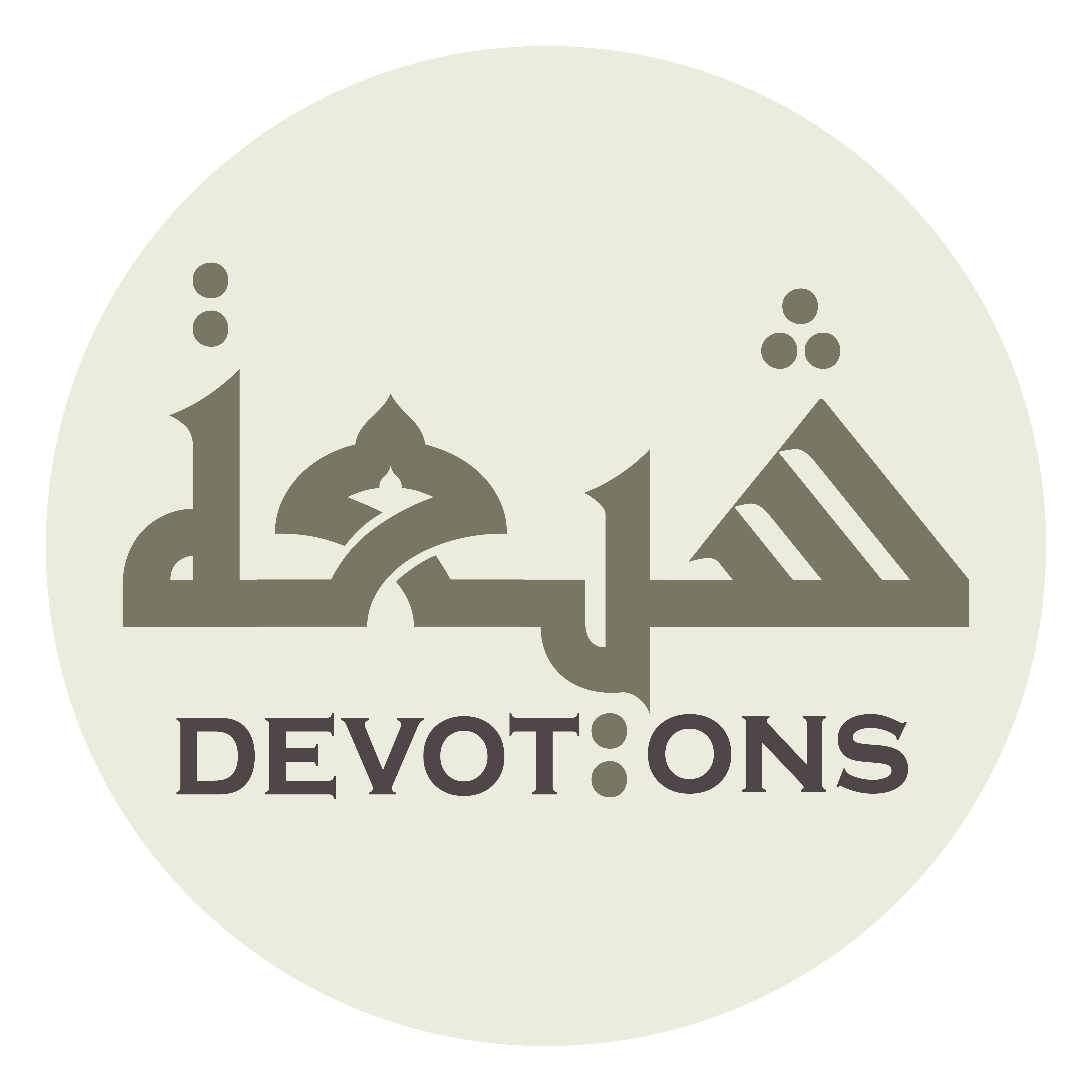 اَلسَّلامُ عَلَيْكَ أَيُّهَا الْمُهَذَّبُ الْخَائِفُ

as salāmu `alayka ayyuhal muhadhhabul khā-if

Peace be upon you, O polite and fearful!
Ziarat for Friday
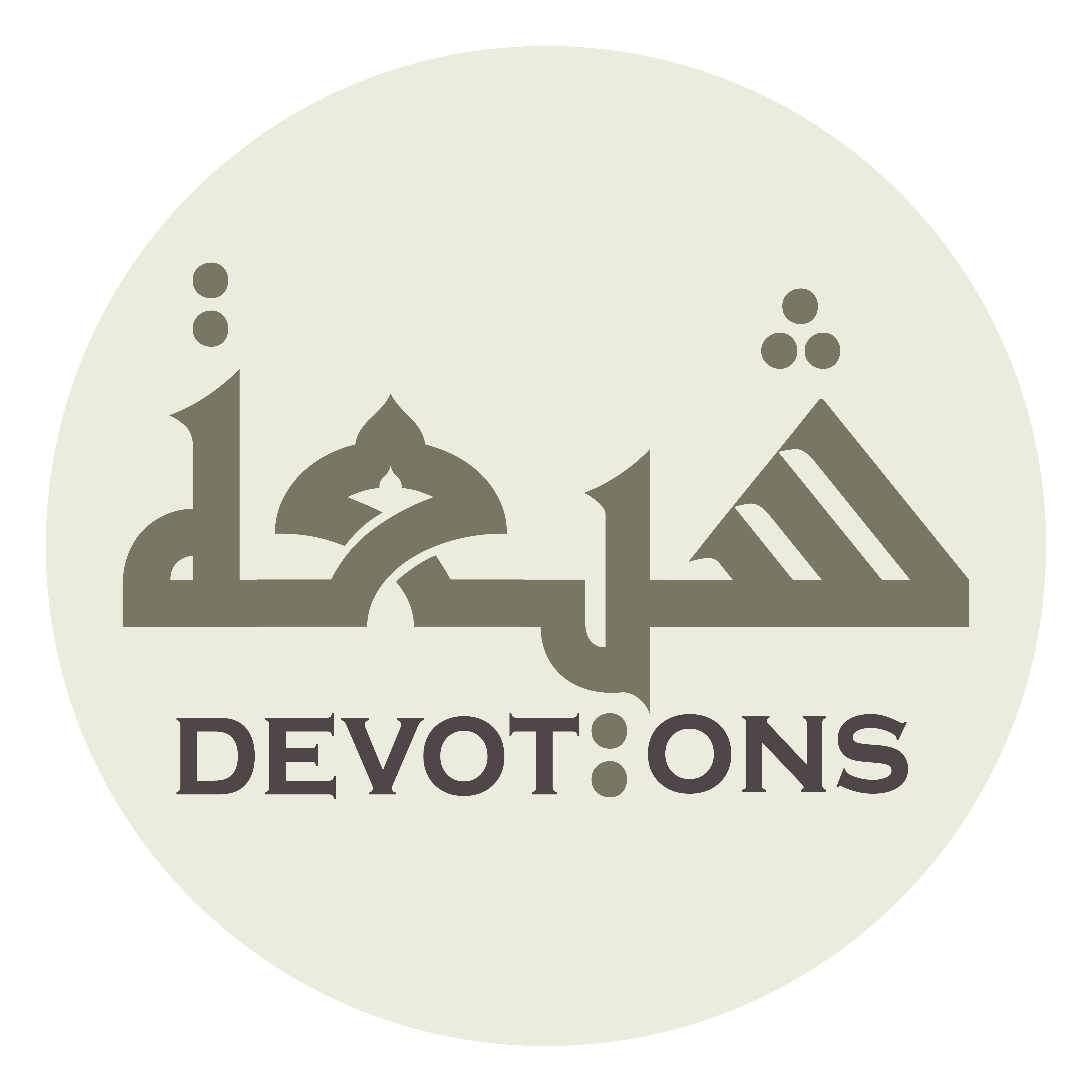 اَلسَّلامُ عَلَيْكَ أَيُّهَا الْوَلِيُّ النَّاصِحُ

as salāmu `alayka ayyuhal waliyyun nāṣiḥ

Peace be upon you, O sincere patron!
Ziarat for Friday
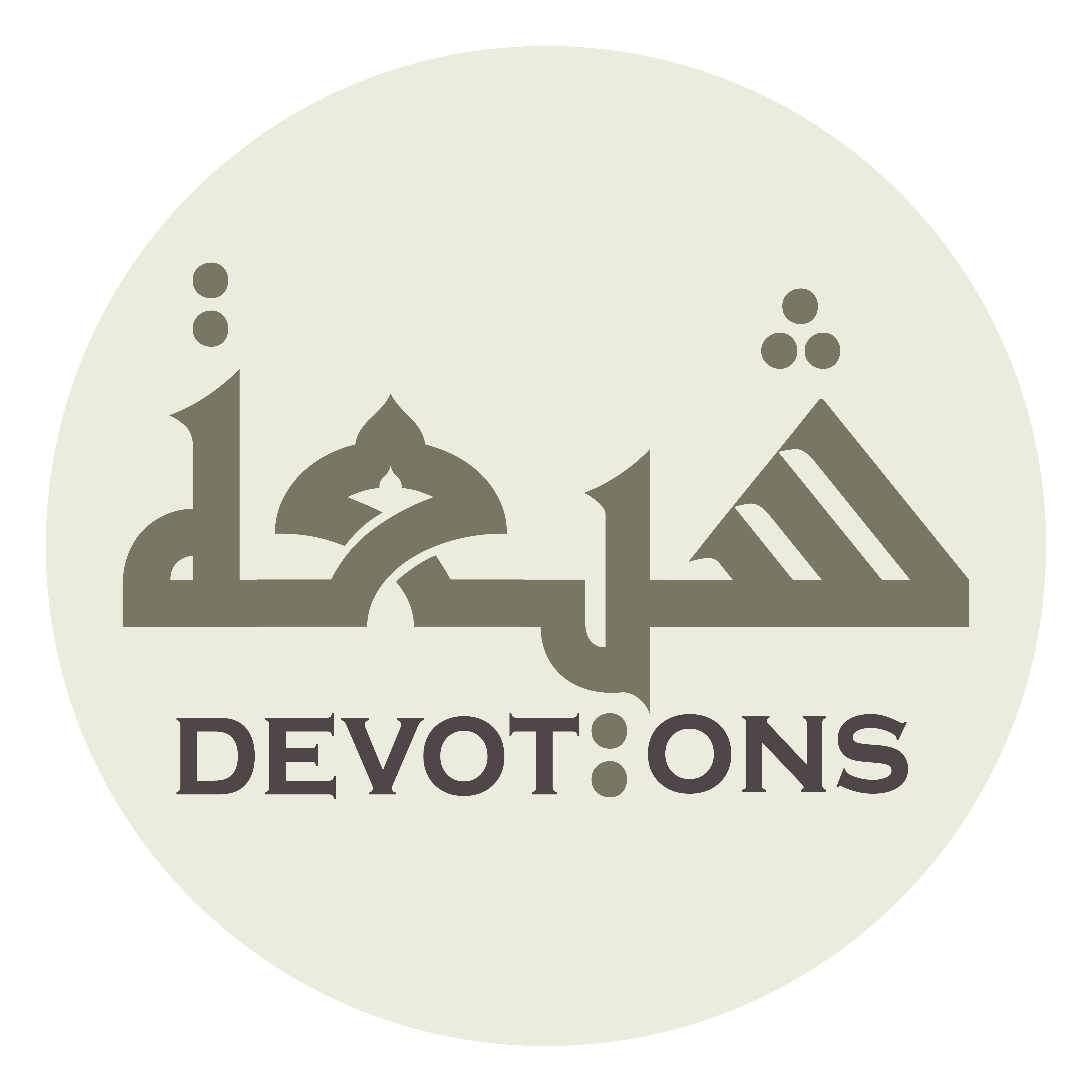 اَلسَّلامُ عَلَيْكَ يَا سَفِينَةَ النَّجَاةِ

as salāmu `alayka yā safīnatan najāh

Peace be upon you, O ark of salvation!
Ziarat for Friday
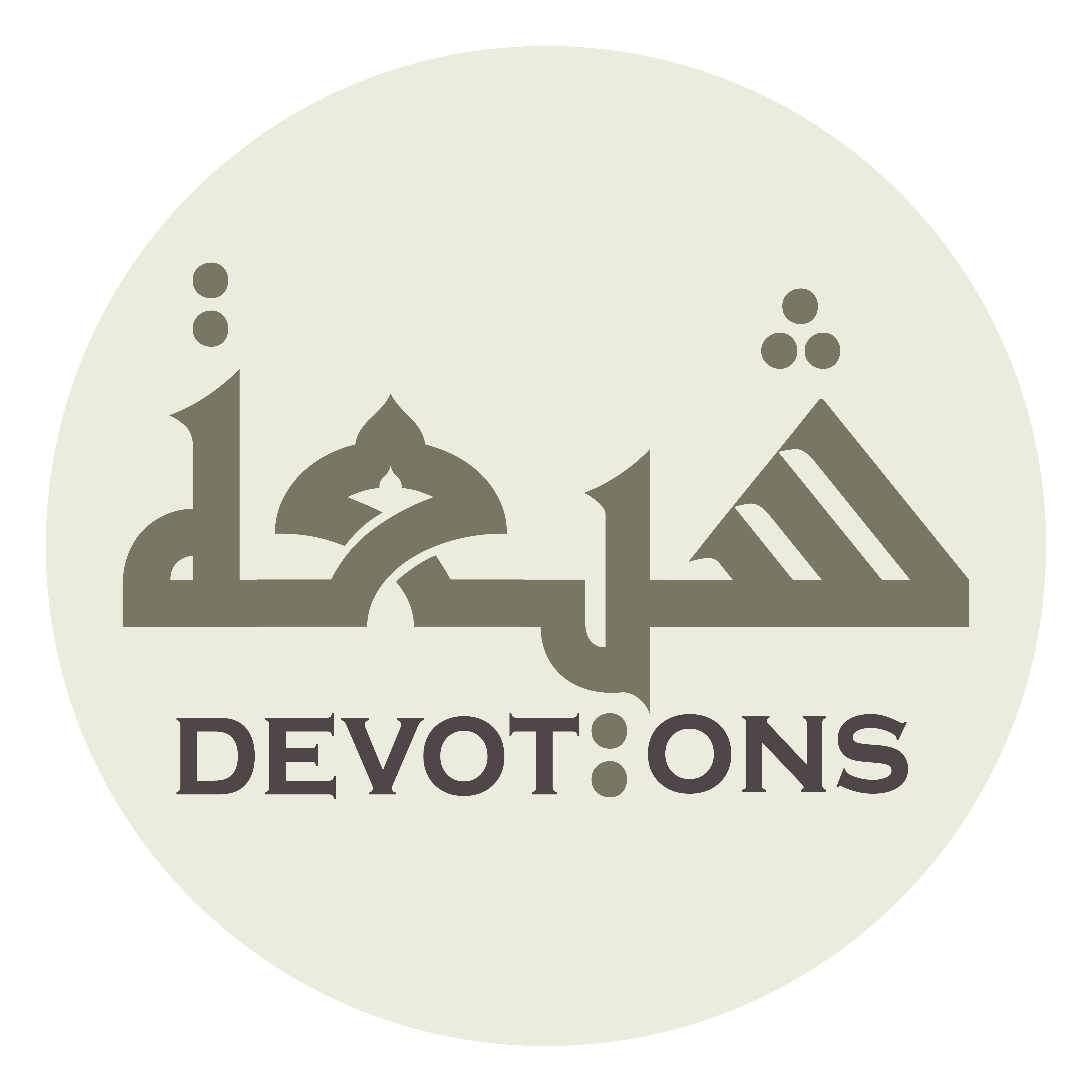 اَلسَّلامُ عَلَيْكَ يَا عَيْنَ الْحَيَاةِ

as salāmu `alayka yā `aynal ḥayāh

Peace be upon you, O essence of life!
Ziarat for Friday
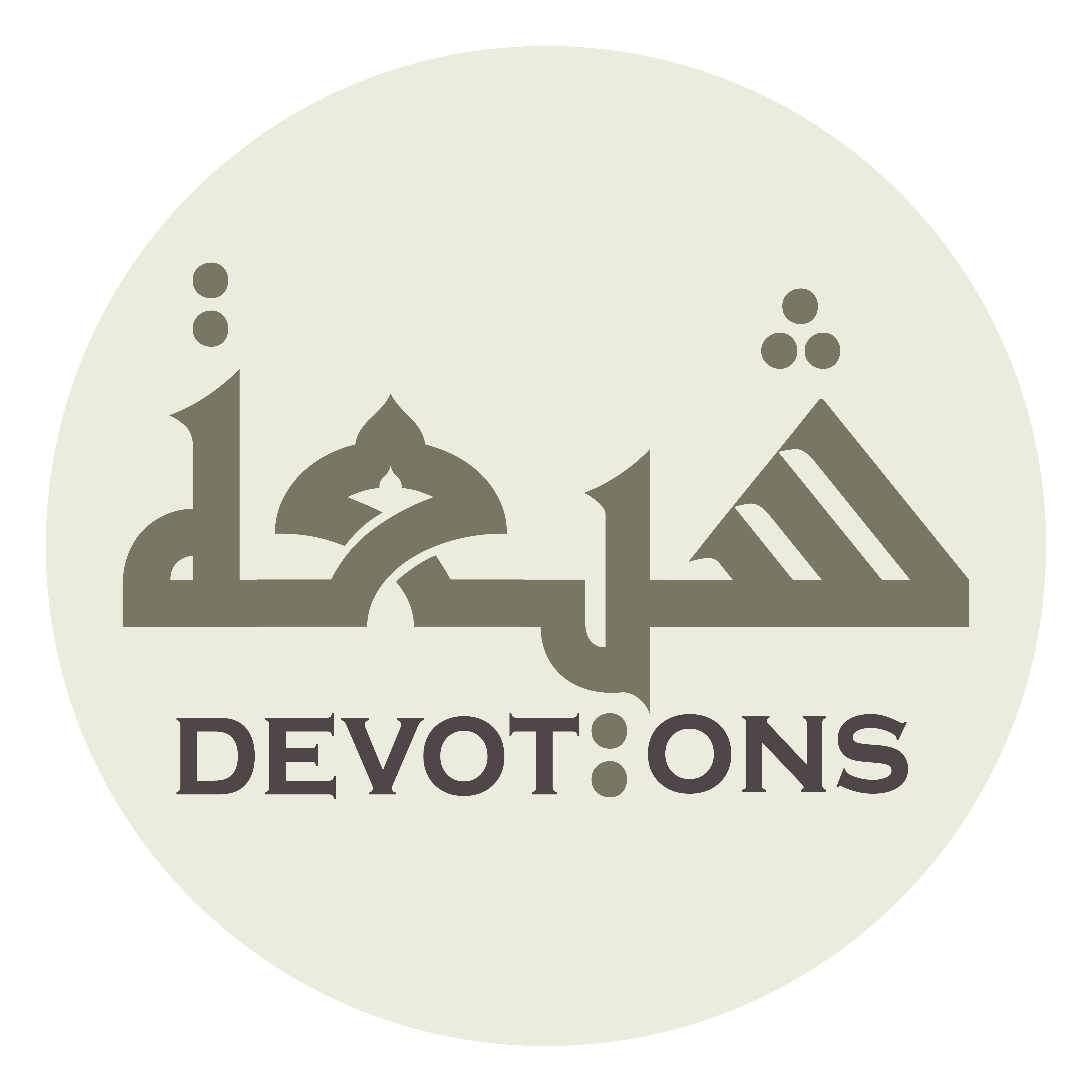 اَلسَّلامُ عَلَيْكَ

as salāmu `alayk

Peace be upon you.
Ziarat for Friday
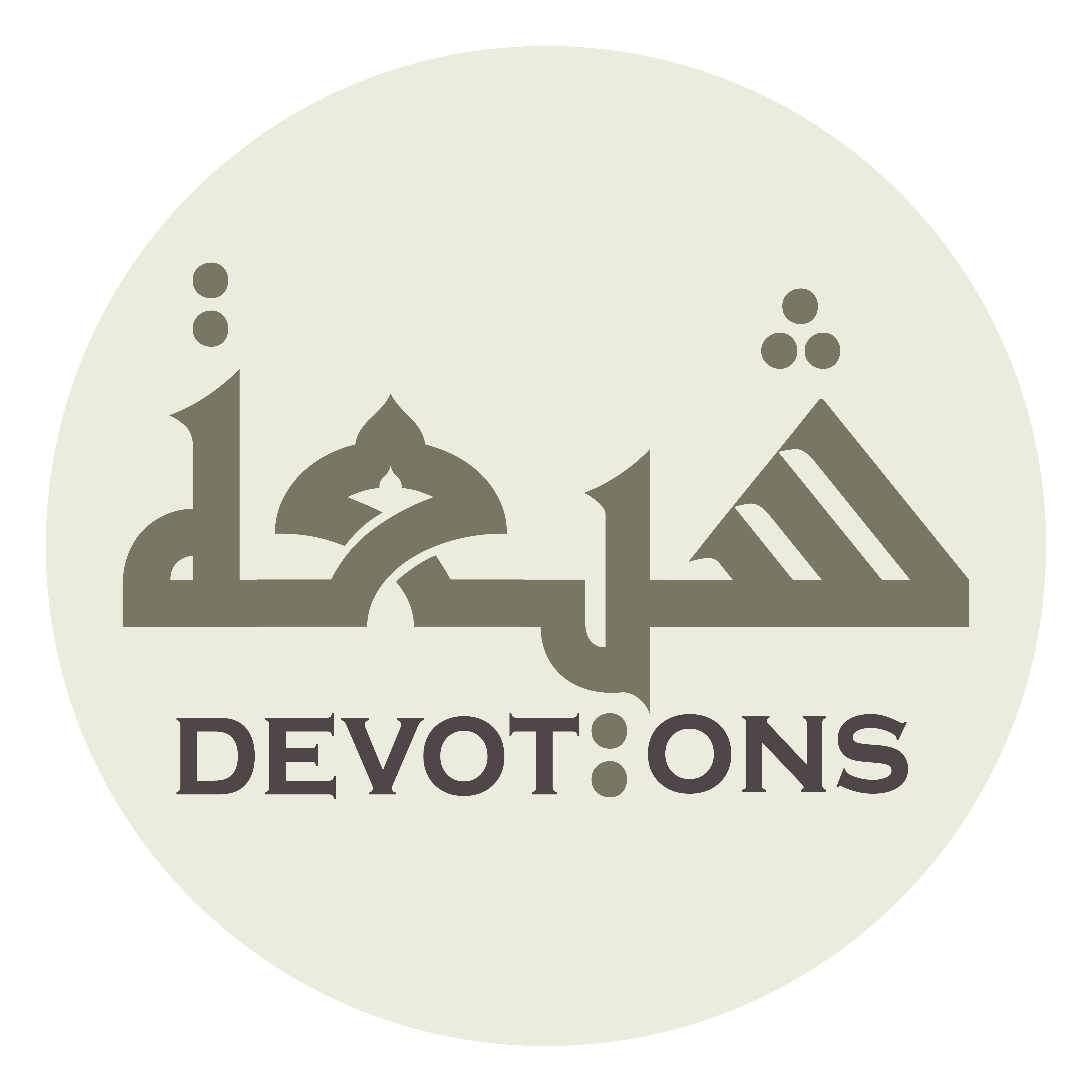 صَلَّى اللَّهُ عَلَيْكَ

ṣallallāhu `alayk

May Allah send blessings to you
Ziarat for Friday
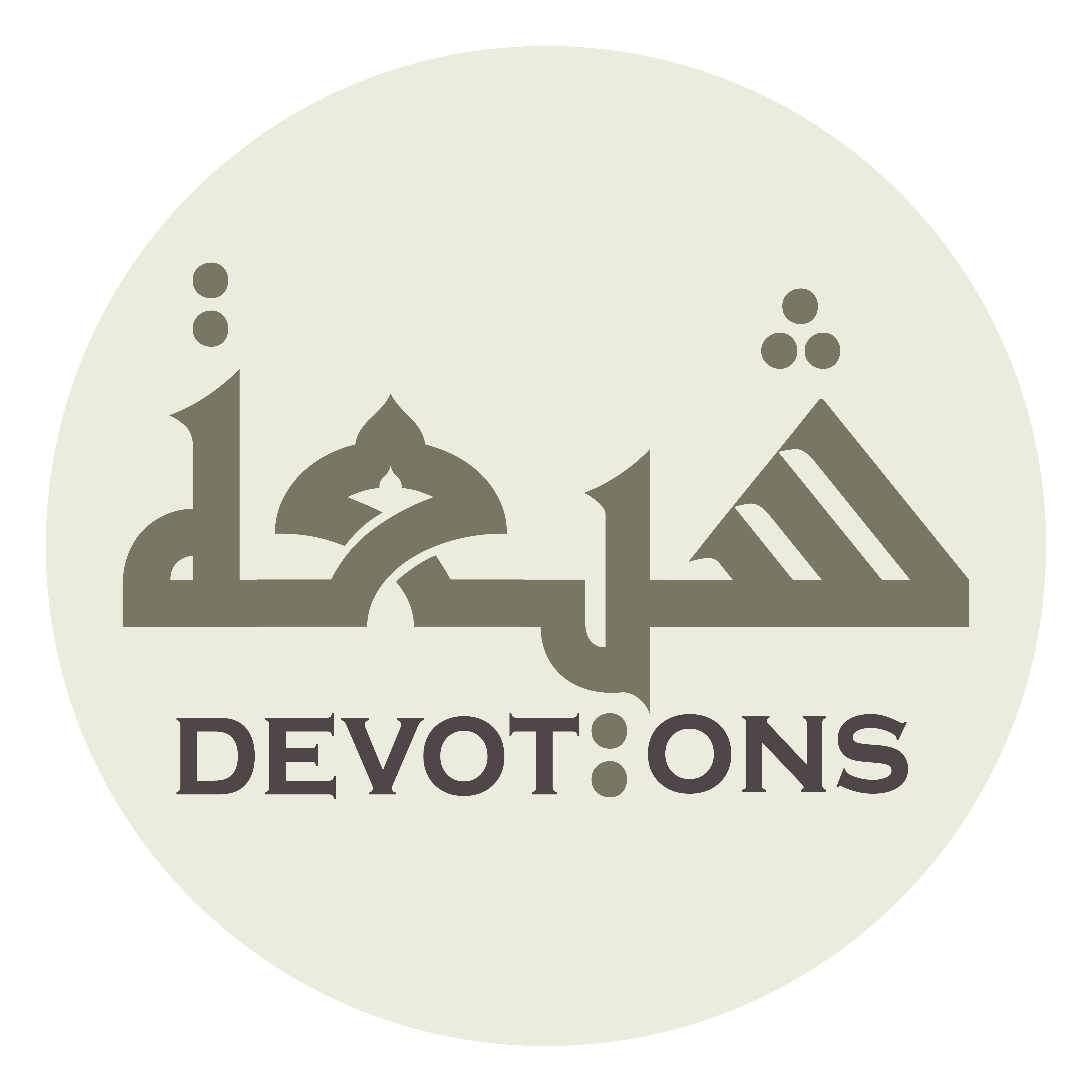 وَعَلٰى آلِ بَيْتِكَ

wa`alā-āli baytik

and upon your Household,
Ziarat for Friday
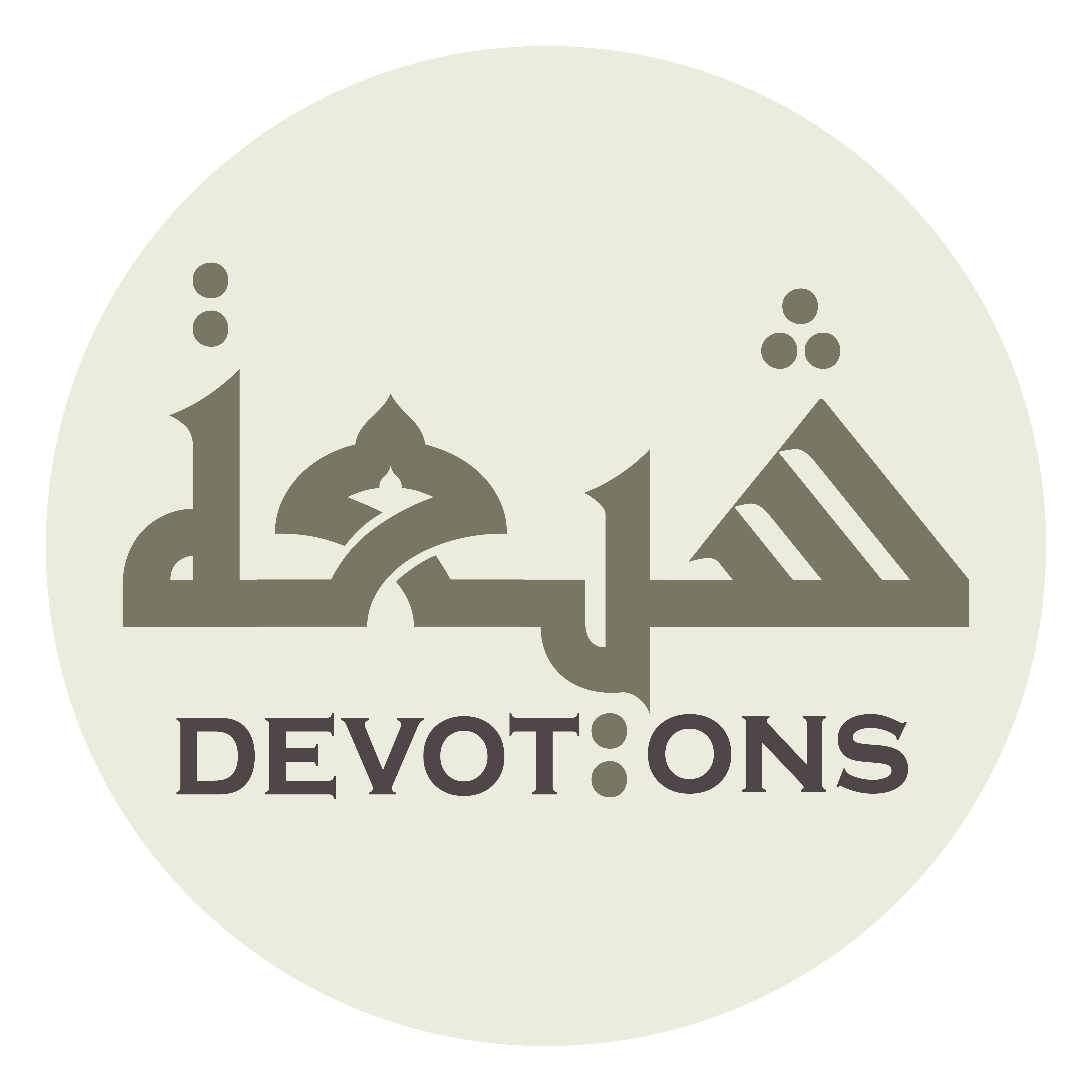 اَلطَّيِّبِينَ الطَّاهِرِينَ

aṭ ṭayyibīnaṭ ṭāhirīn

the pure and immaculate.
Ziarat for Friday
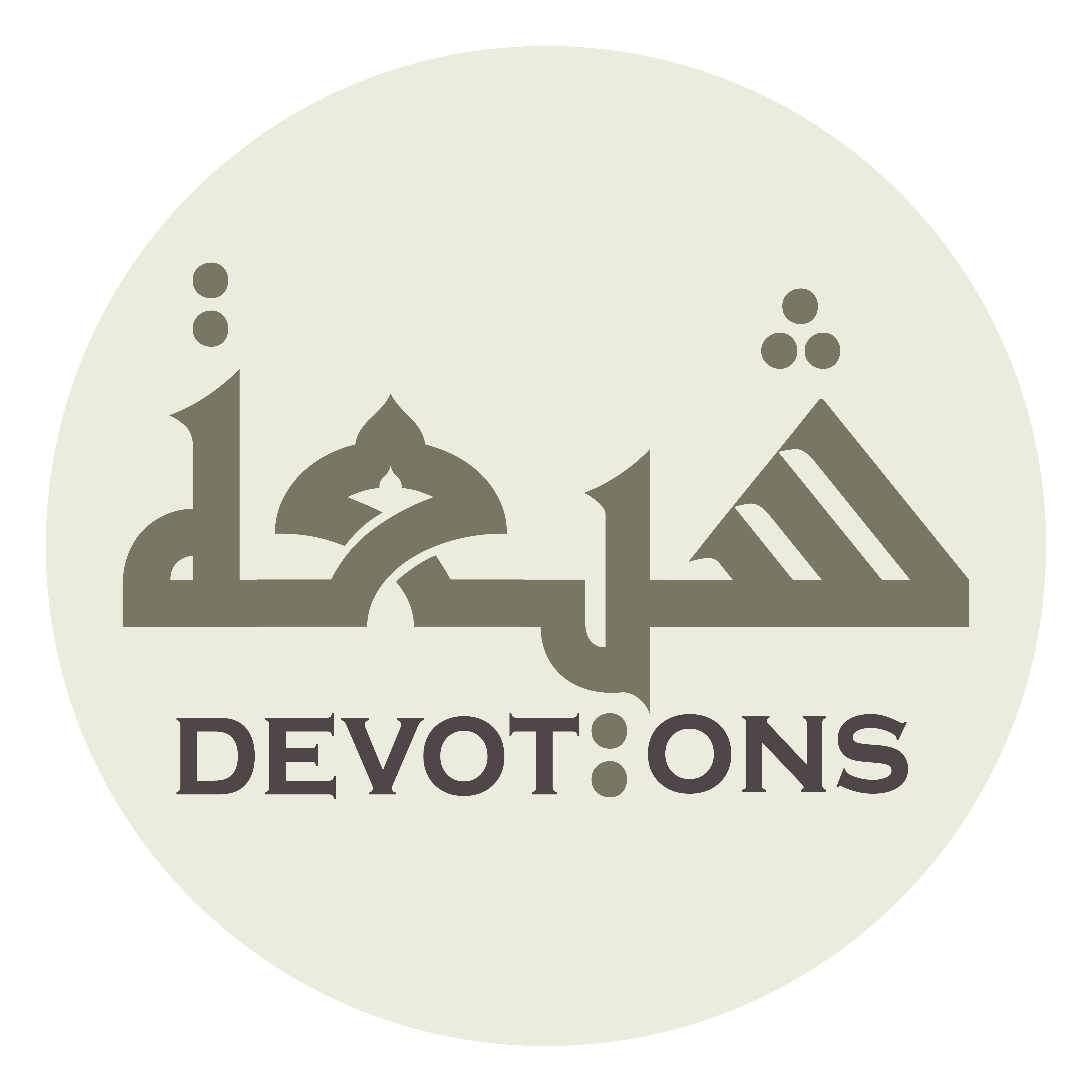 اَلسَّلامُ عَلَيْكَ

as salāmu `alayk

Peace be upon you.
Ziarat for Friday
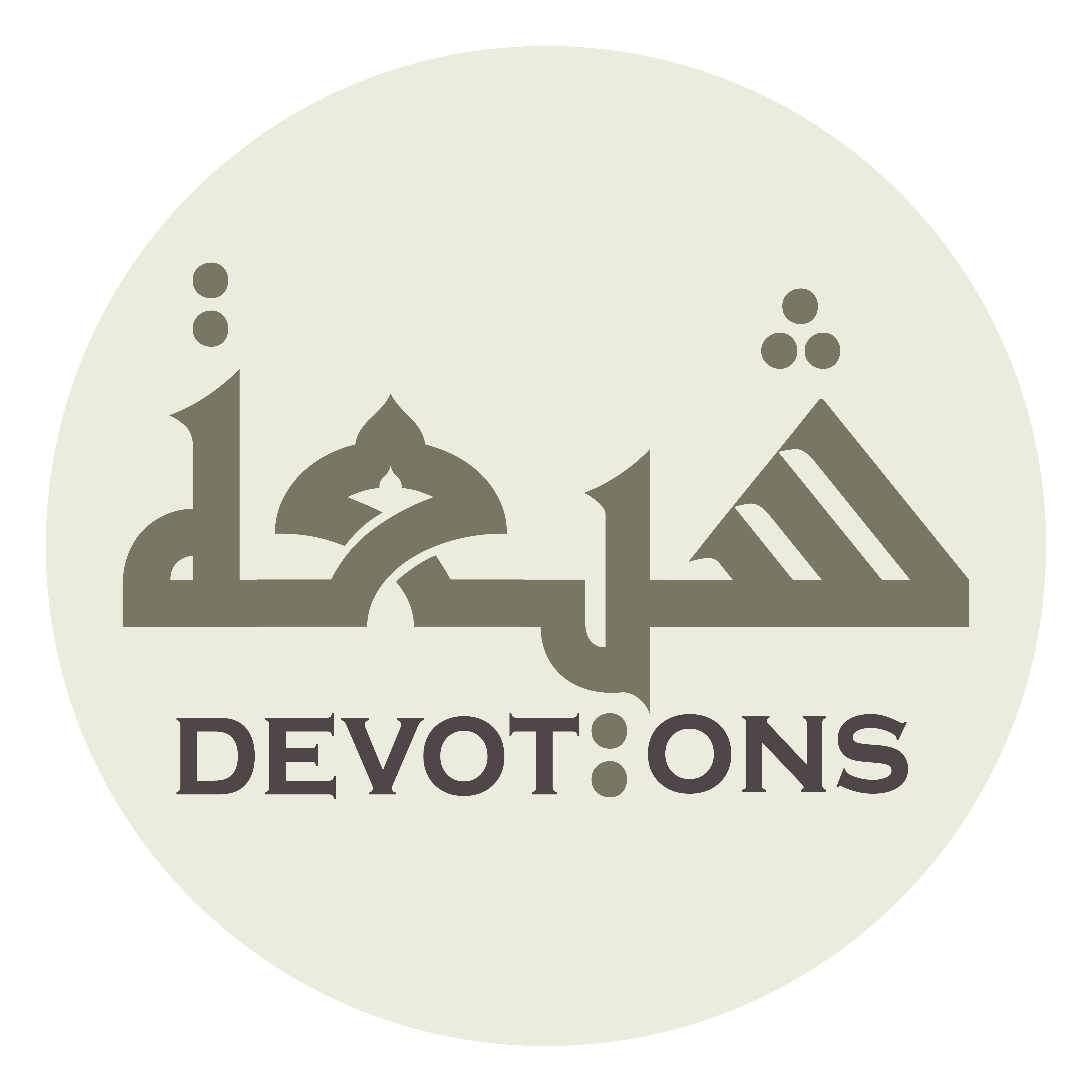 عَجَّلَ اللَّهُ لَكَ مَا وَعَدَكَ

`ajjalallāhu laka mā wa`adak

May Allah hasten that which He has promised you;
Ziarat for Friday
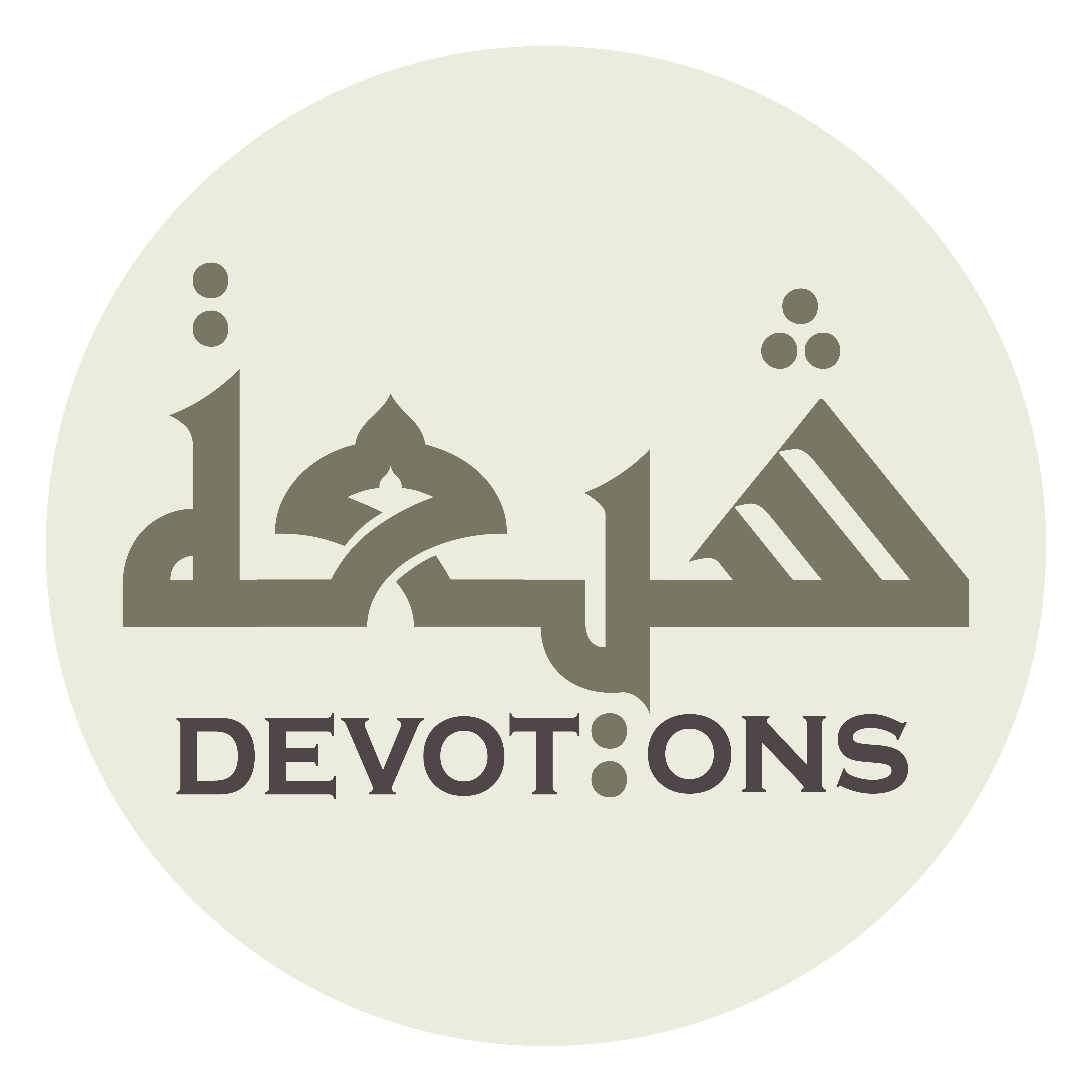 مِنَ النَّصْرِ وَظُهُورِ الْأَمْرِ

minan naṣri waẓuhūril amr

namely, victory and prevalence of your authority.
Ziarat for Friday
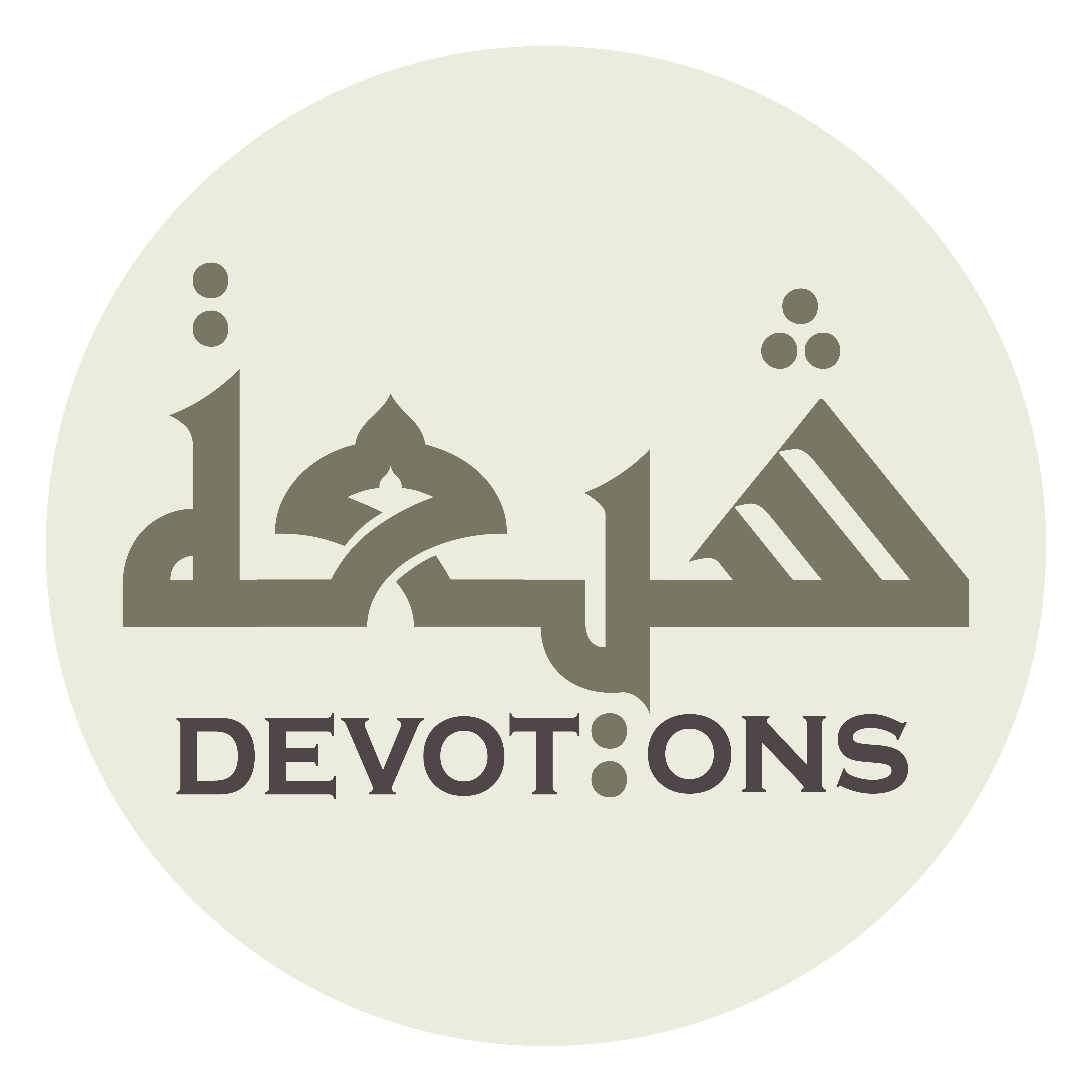 اَلسَّلامُ عَلَيْكَ يَا مَوْلاَيَ

as salāmu `alayka yā mawlāy

Peace be upon you, O my master.
Ziarat for Friday
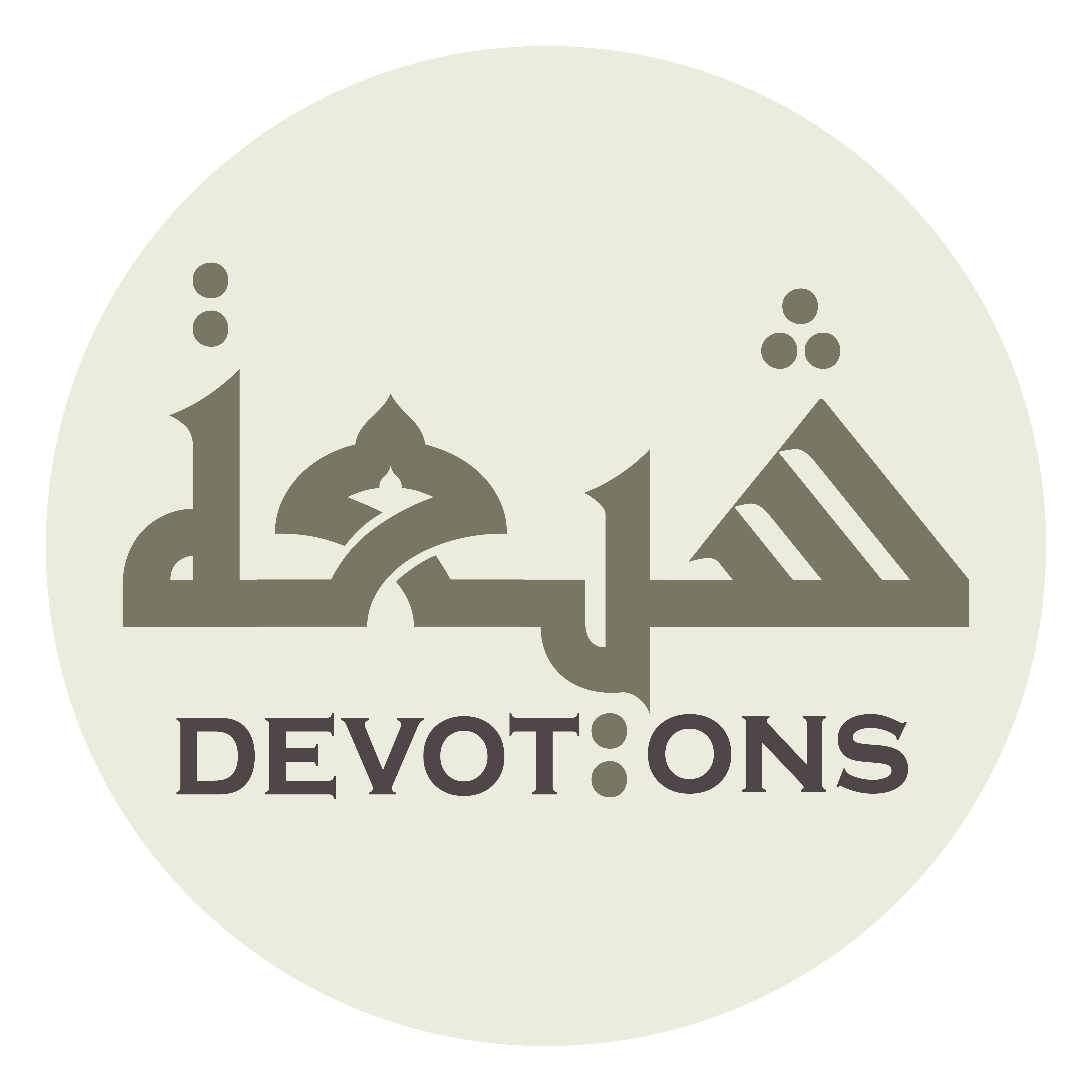 أَنَا مَوْلاَكَ

anā mawlāk

I am a servant of you
Ziarat for Friday
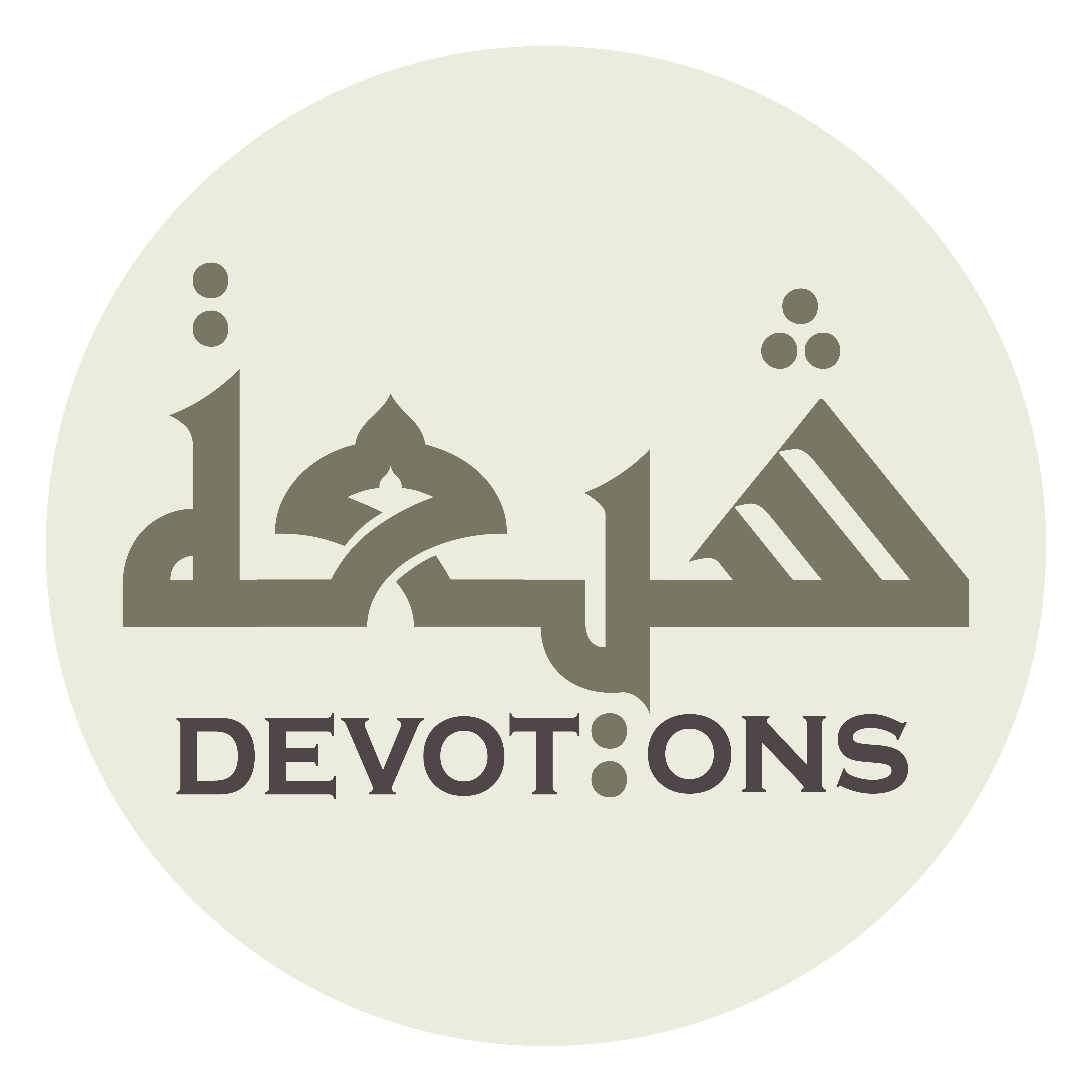 عَارِفٌ بِأُولَاكَ وَأُخْرَاكَ

`ārifun bi-ūlāka wa-ukhrāk

and I recognize the first and the last of your affair.
Ziarat for Friday
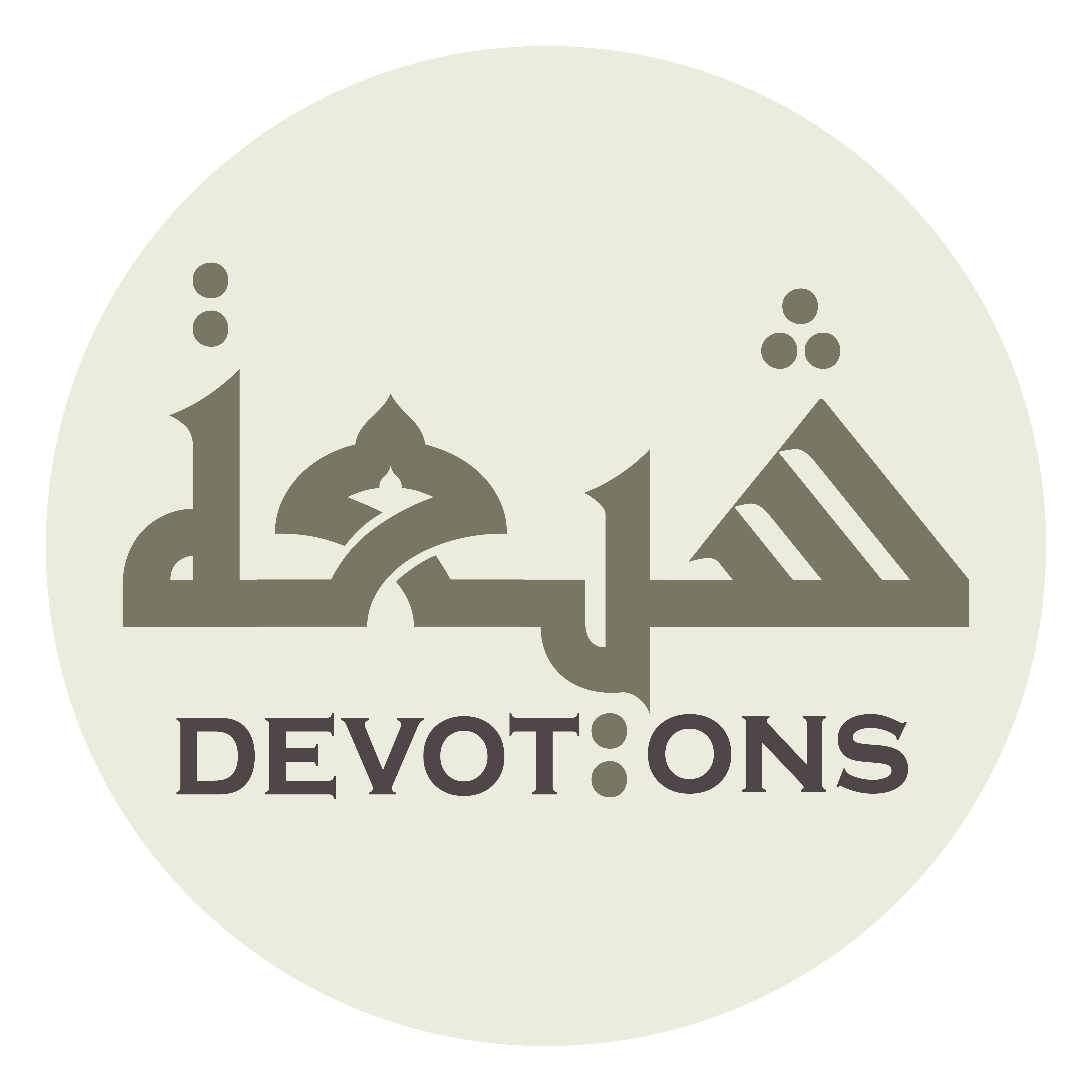 أَتَقَرَّبُ إِلَى اللَّهِ تَعَالَى بِكَ وَبِآلِ بَيْتِكَ

ataqarrabu ilallāhi ta`ālā bika wabi-āli baytik

I seek nearness to Allah, the Exalted, through your Household and you
Ziarat for Friday
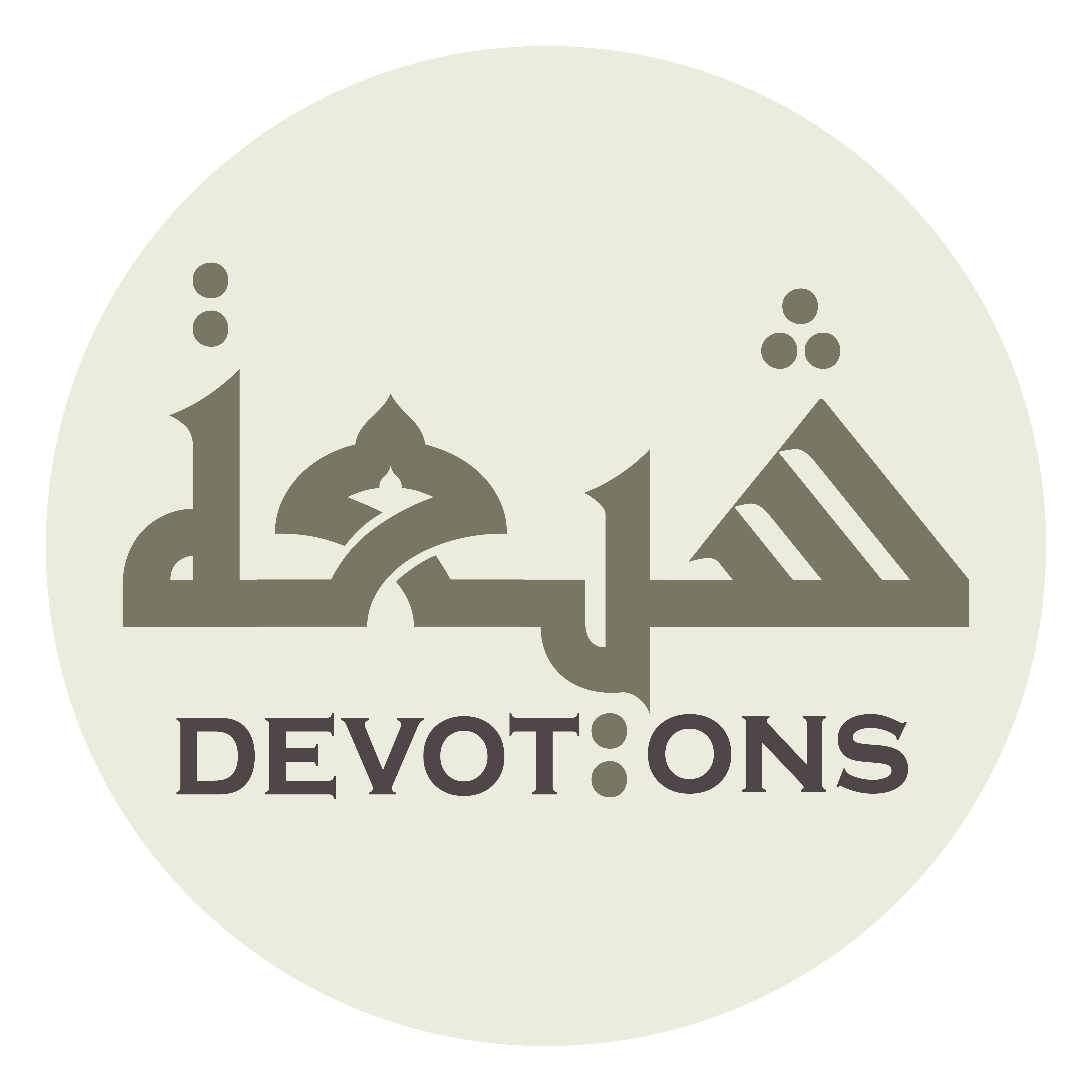 وَأَنْتَظِرُ ظُهُورَكَ وَظُهُورَ الْحَقِّ عَلٰى يَدَيْكَ

wa-antaẓiru ẓuhūraka waẓuhūral ḥaqqi `alā yadayk

and I am expecting your advent and the prevalence of the truth at your hands.
Ziarat for Friday
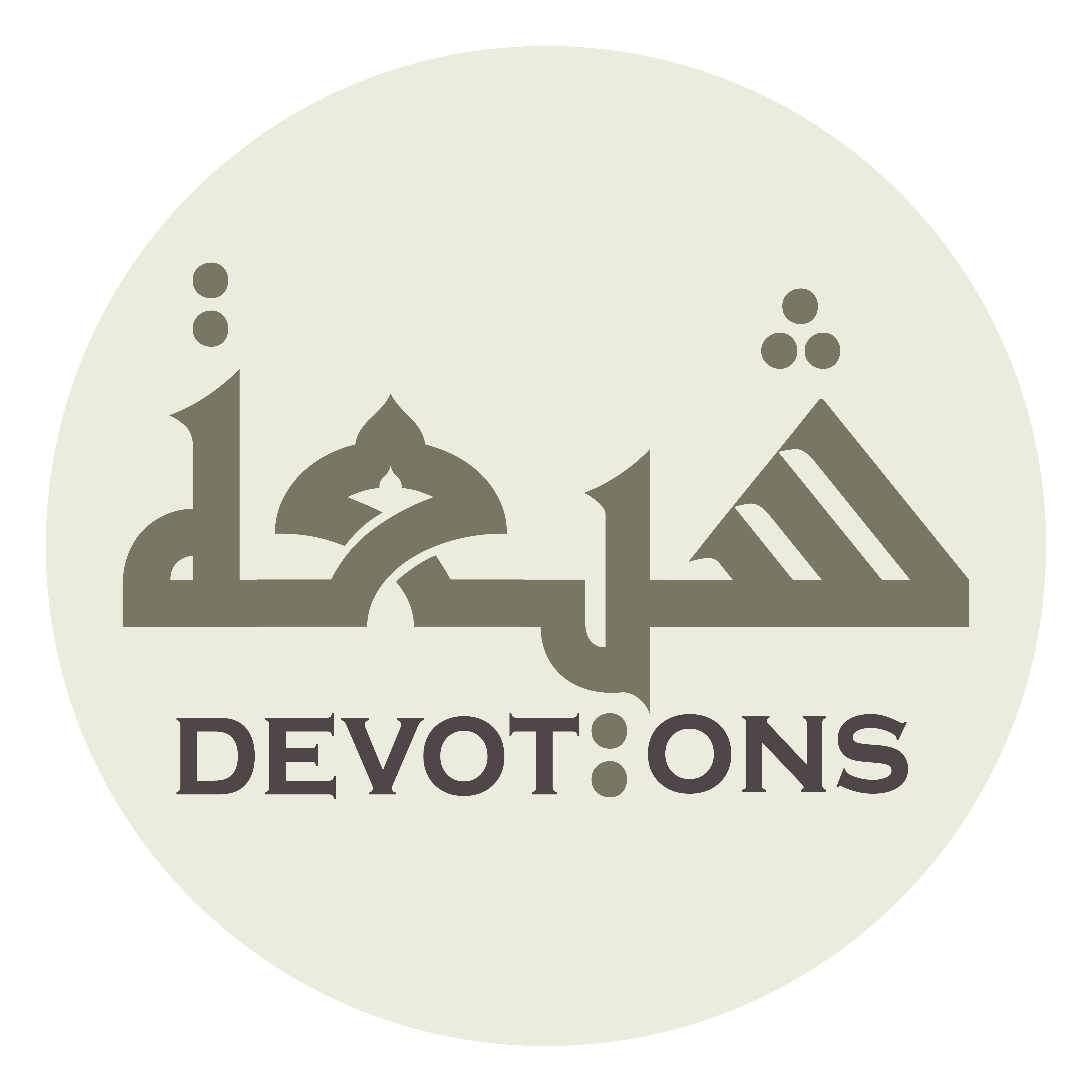 وَأَسْأَلُ اللّٰهَ أَنْ يُصَلِّيَ عَلٰى مُحَمَّدٍ وَ آلِ مُحَمَّدٍ

wa-as-alullāha an yuṣalliya `alā muḥammadin wa āli muḥammad

And I beseech Allah to send blessings to Muhammad and the Household of Muhammad,
Ziarat for Friday
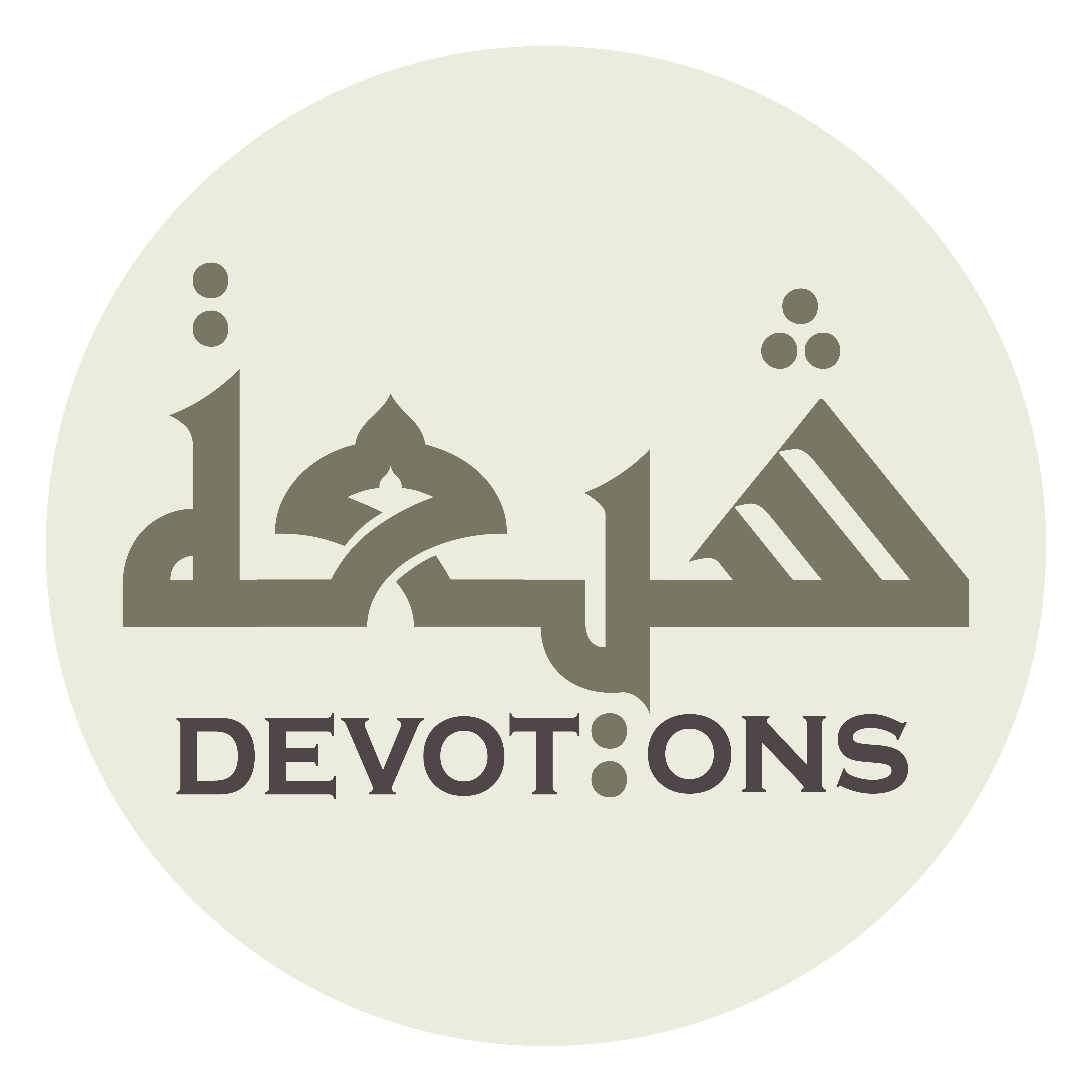 وَأَنْ يَجْعَلَنِيْ مِنَ الْمُنْتَظِرِينَ لَكَ

wa-an yaj`alanī minal muntaẓirīna lak

and to include me with those who are expecting you,
Ziarat for Friday
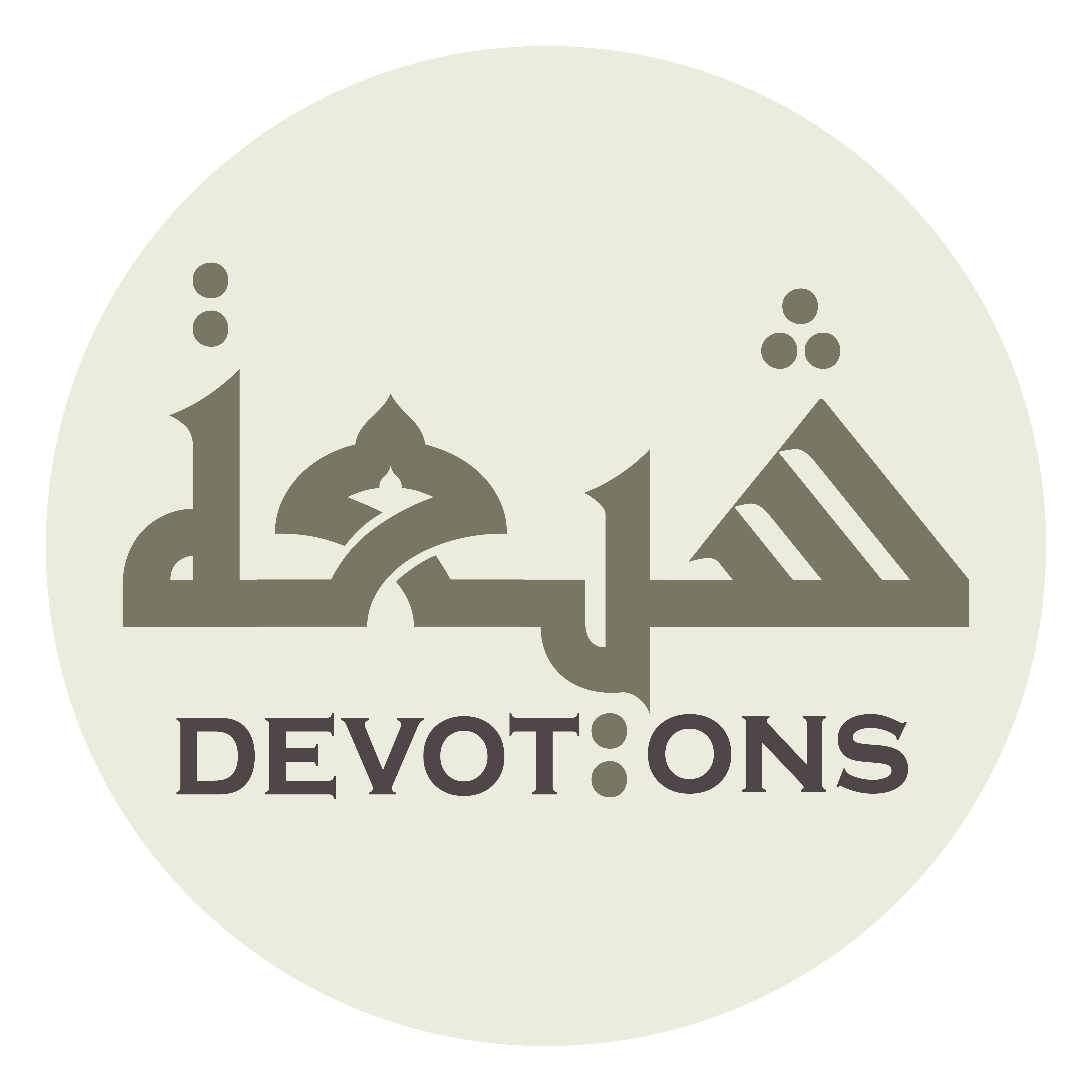 وَالتَّابِعِينَ وَالنَّاصِرِينَ لَكَ عَلٰى أَعْدَائِكَ

wat tābi`īna wan nāṣirīna laka `alā a`dā-ik

those who follow you and support you against your enemies,
Ziarat for Friday
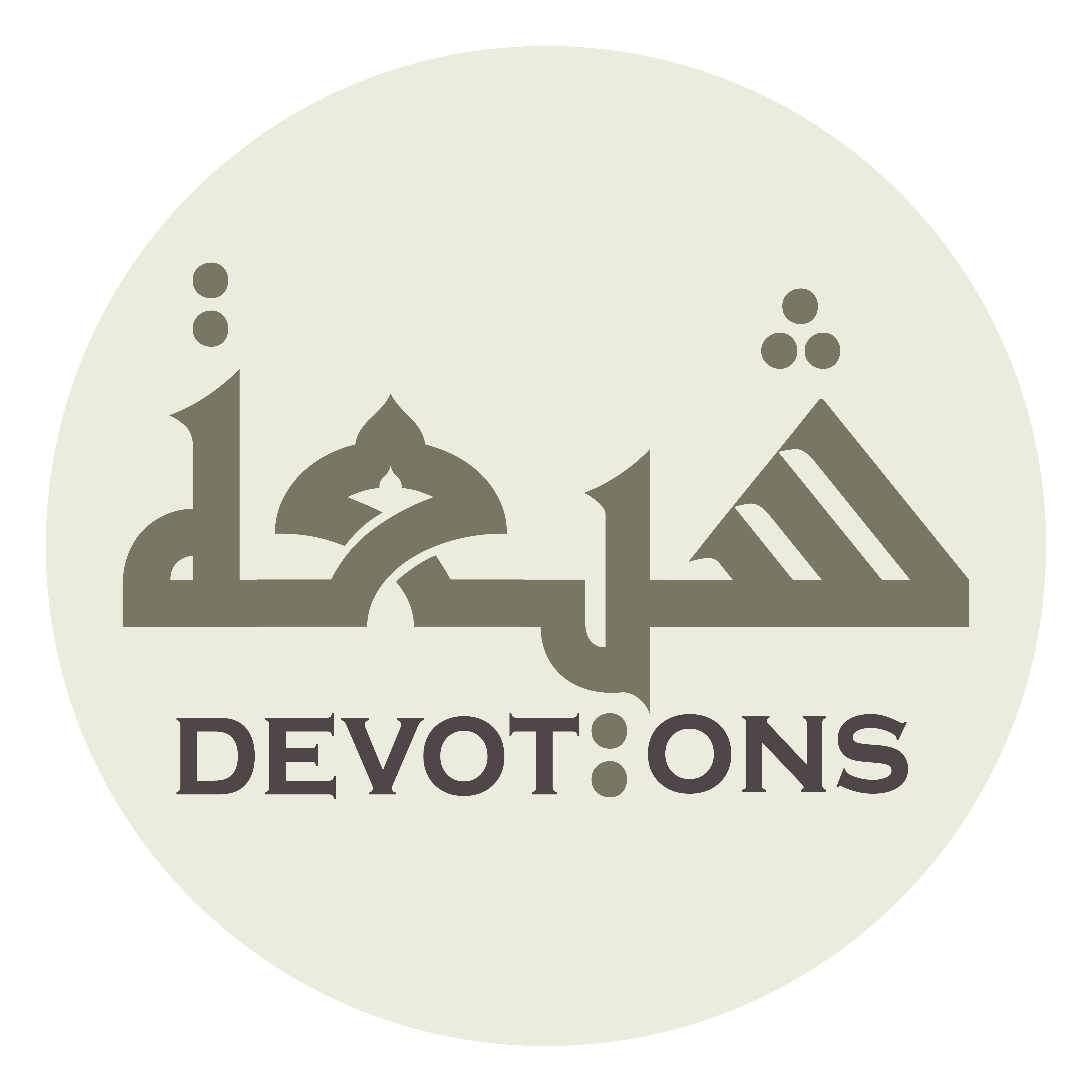 وَالْمُسْتَشْهَدِيْنَ بَيْنَ يَدَيْكَ فِيْ جُمْلَةِ أَوْلِيَائِكَ

walmustash-hadīna bayna yadayka fī jumlati awliyā-ik

and those who will be martyred in front of you in the group of your loyalists.
Ziarat for Friday
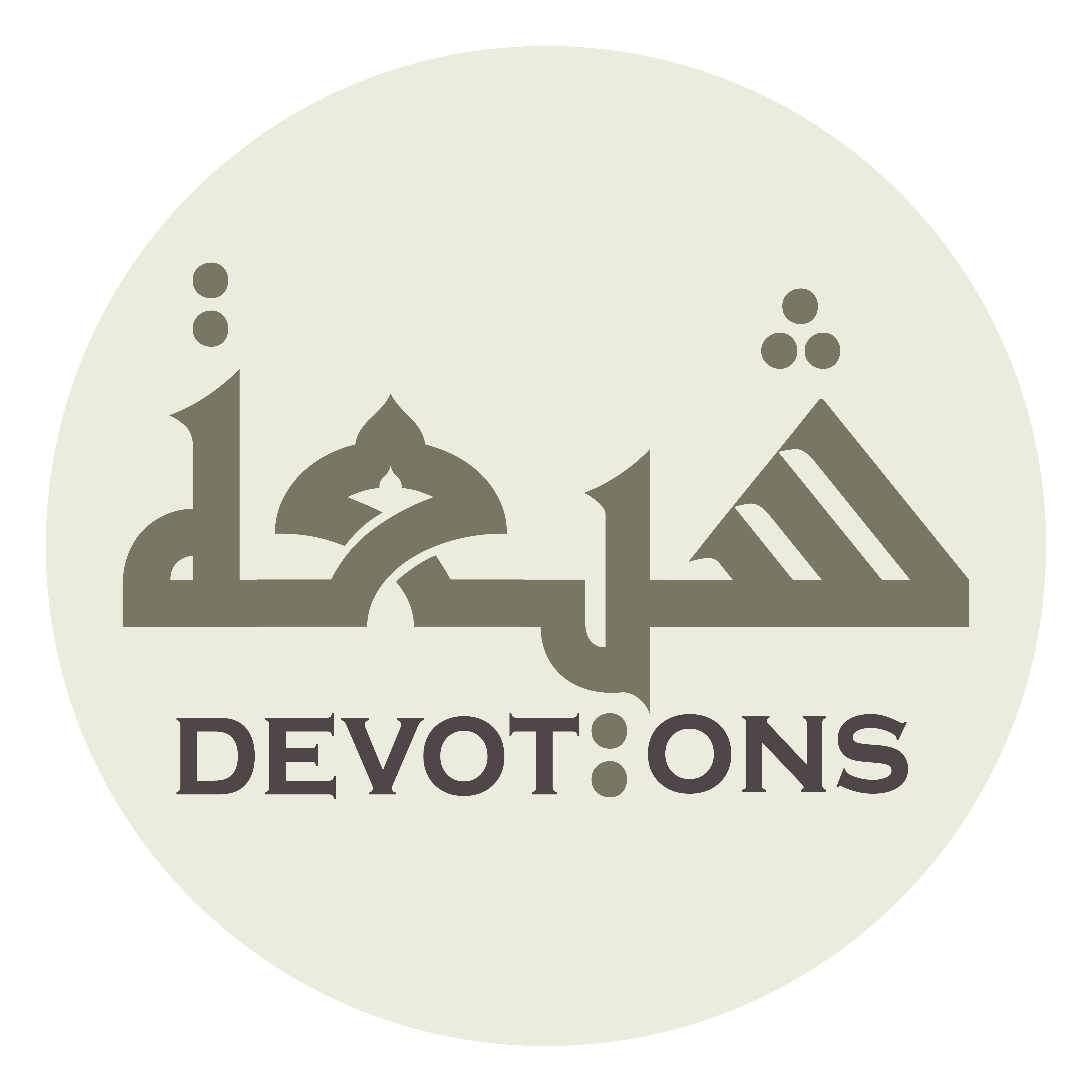 يَا مَوْلاَيَ يَا صَاحِبَ الزَّمَانِ

yā mawlāya yā ṣāḥibaz zamān

O my master, O Patron of the Age!
Ziarat for Friday
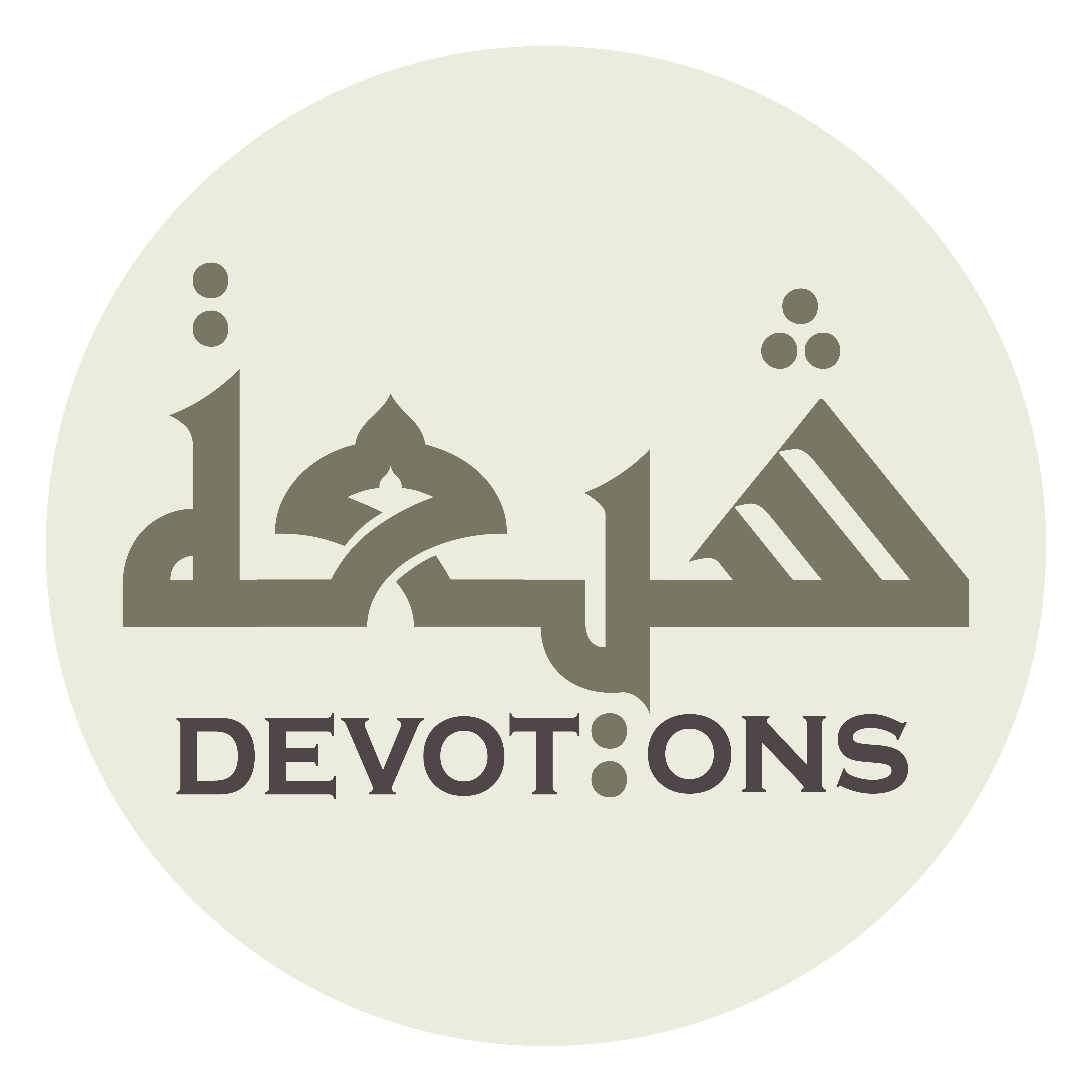 صَلَوَاتُ اللَّهِ عَلَيْكَ

ṣalawātullāhi `alayk

May Allah’s blessings be upon you
Ziarat for Friday
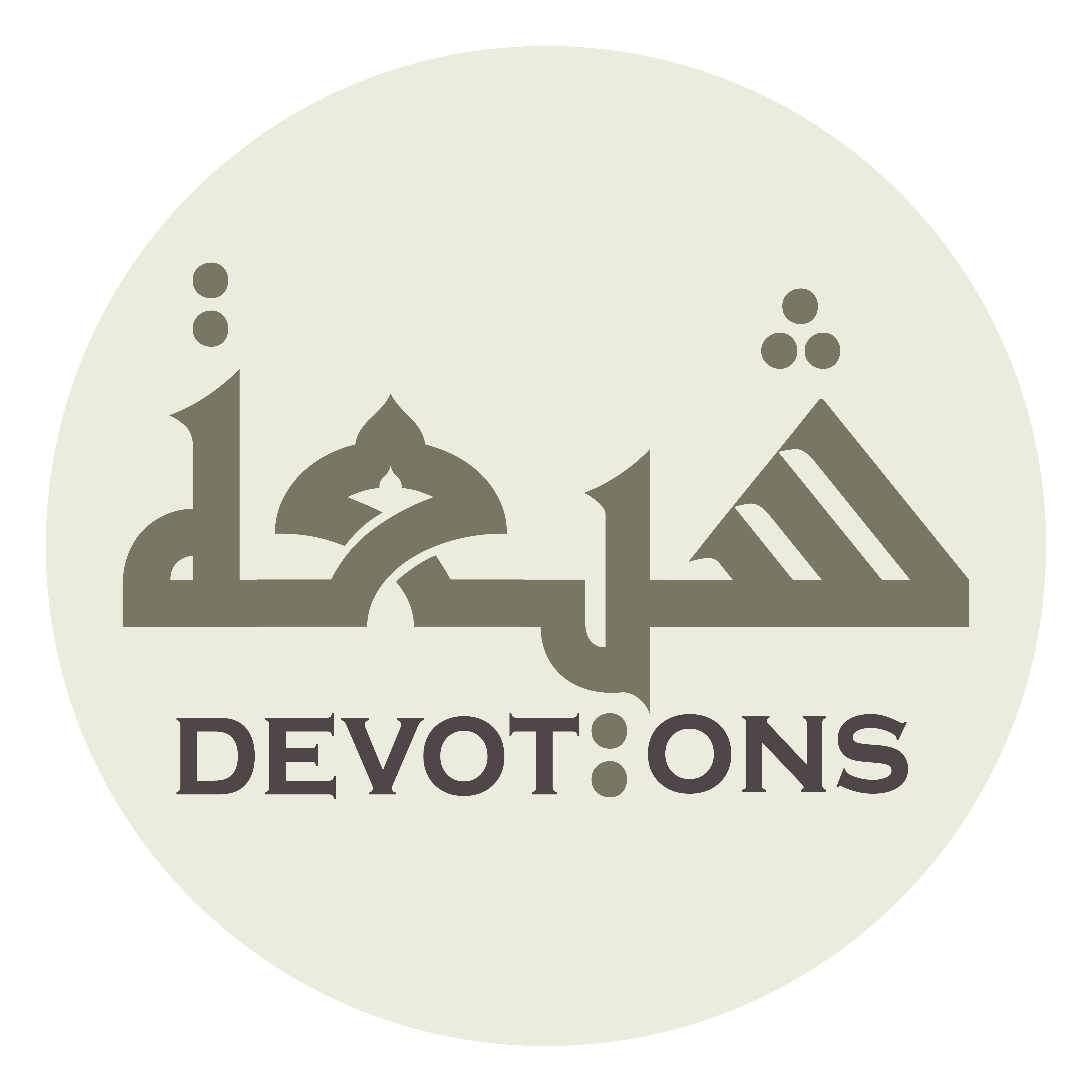 وَعَلٰى آلِ بَيْتِكَ

wa`alā-āli baytik

and upon your Household.
Ziarat for Friday
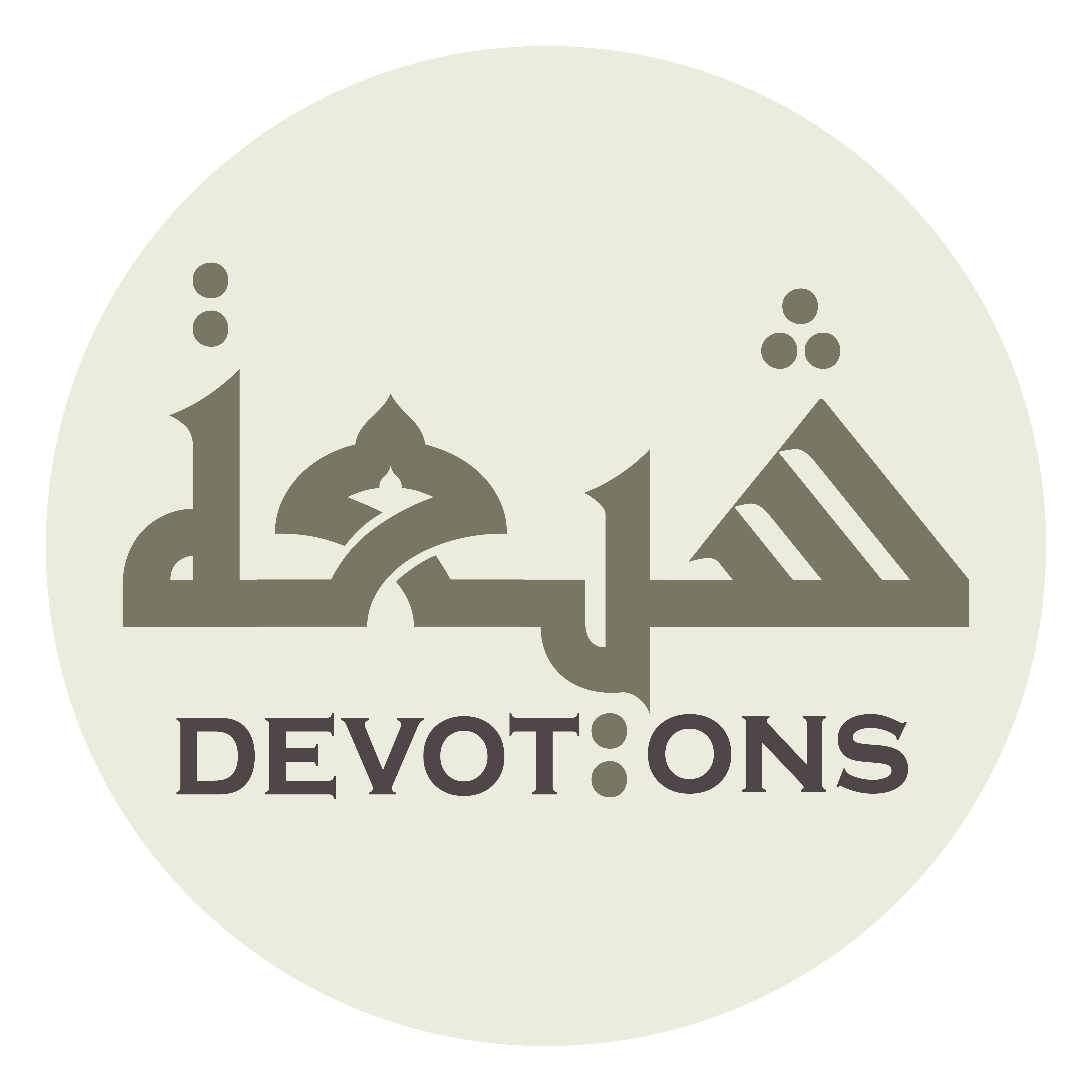 هٰذَا يَوْمُ الْجُمُعَةِ

hādhā yawmul jumu`ah

Today is Friday,
Ziarat for Friday
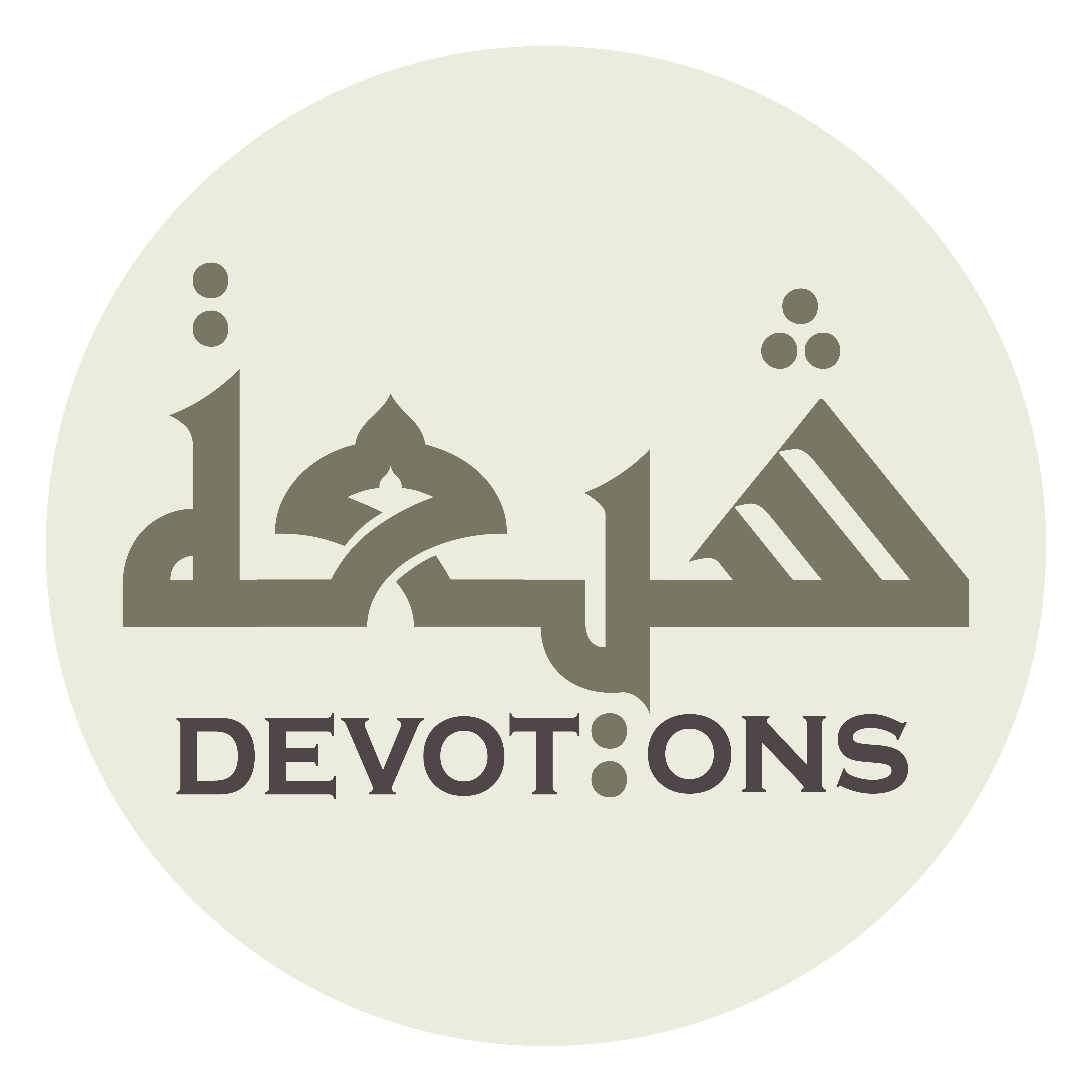 وَهُوَ يَوْمُكَ الْمُتَوَقَّعُ فِيهِ ظُهُورُكَ

wahuwa yawmukal mutawaqqa`u fīhi ẓuhūruk

which is your day on which your advent is expected
Ziarat for Friday
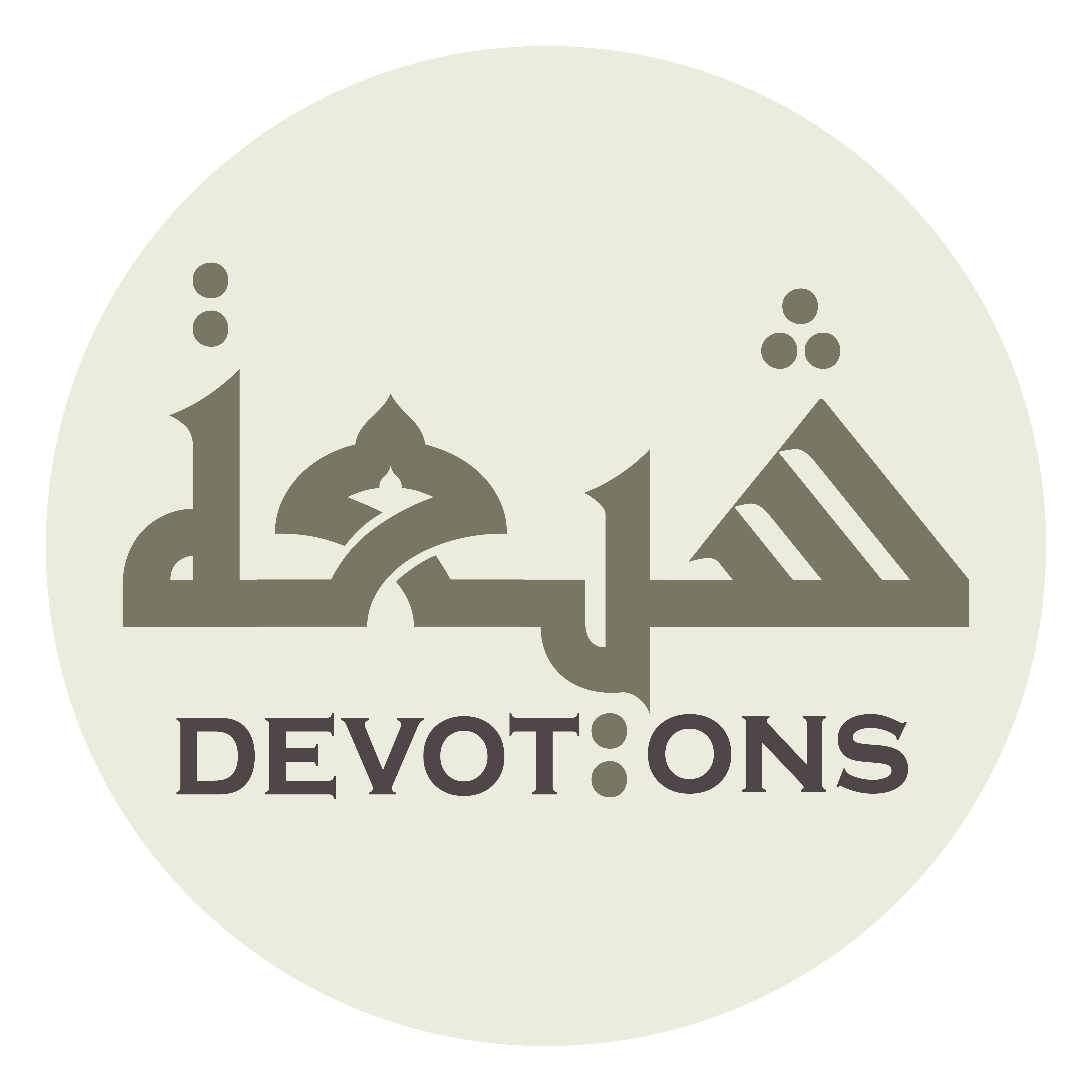 وَالْفَرَجُ فِيهِ لِلْمُؤْمِنِيْنَ عَلٰى يَدَيْكَ

walfaraju fīhi lilmu-minīna `alā yadayk

to bring about relief to the believers at your hands,
Ziarat for Friday
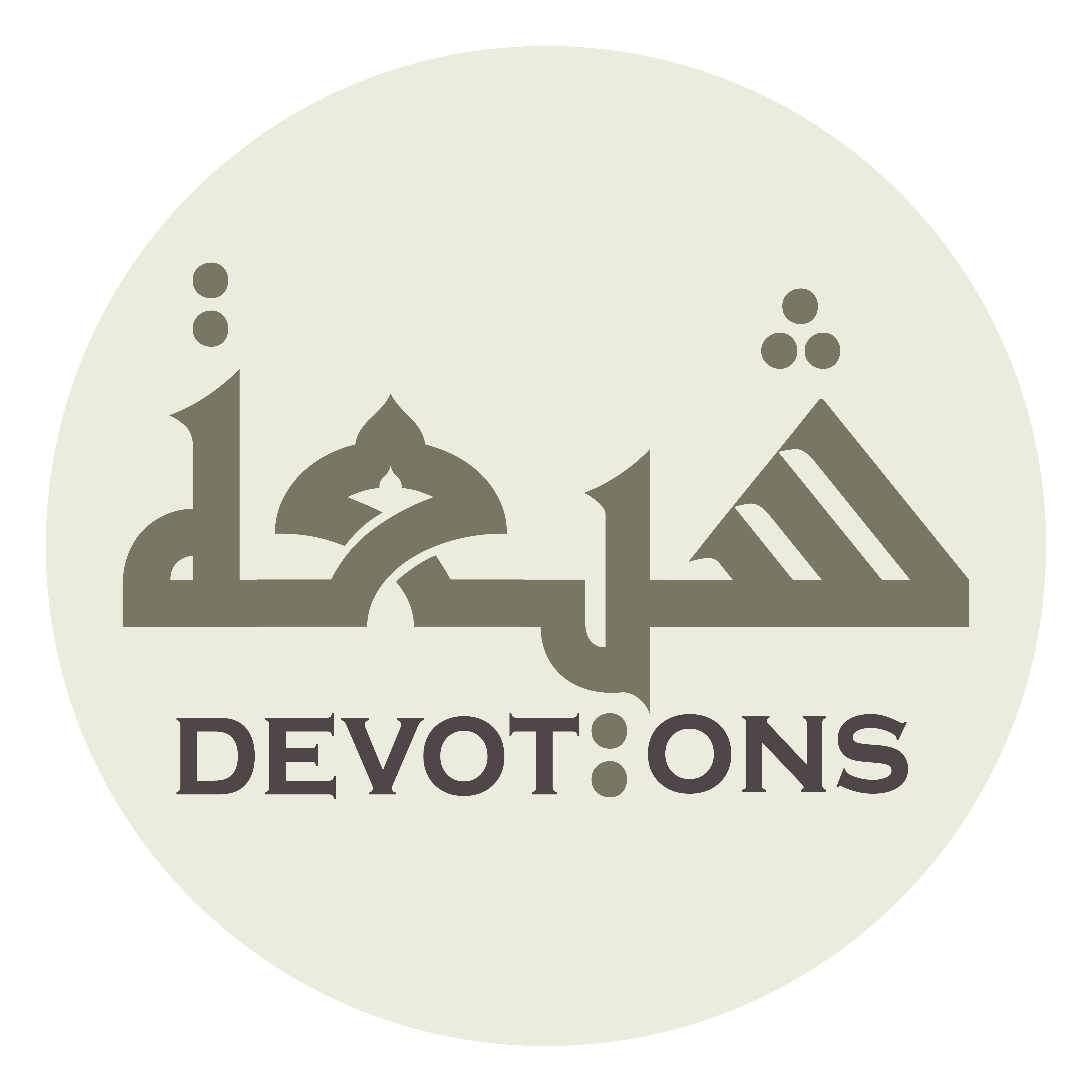 وَقَتْلُ الْكَافِرِينَ بِسَيْفِكَ

waqatlul kāfirīna bisayfik

and killing of the disbelievers with your sword.
Ziarat for Friday
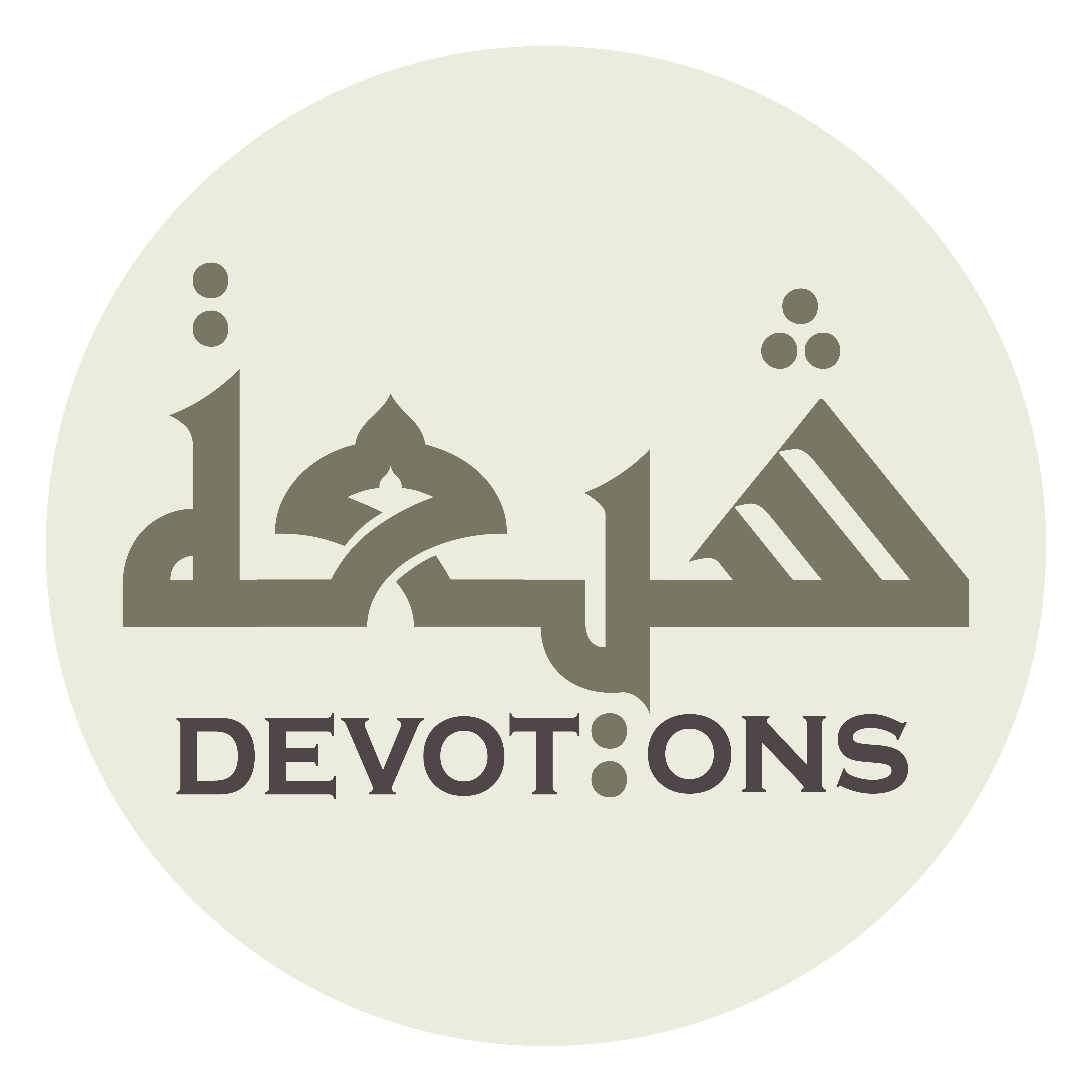 وَأَنَا يَا مَوْلاَيَ فِيهِ ضَيْفُكَ وَجَارُكَ

wa-ana yā mawlāya fīhi ḍayfuka wajāruk

On this day, O my master, I am your guest and in your vicinity
Ziarat for Friday
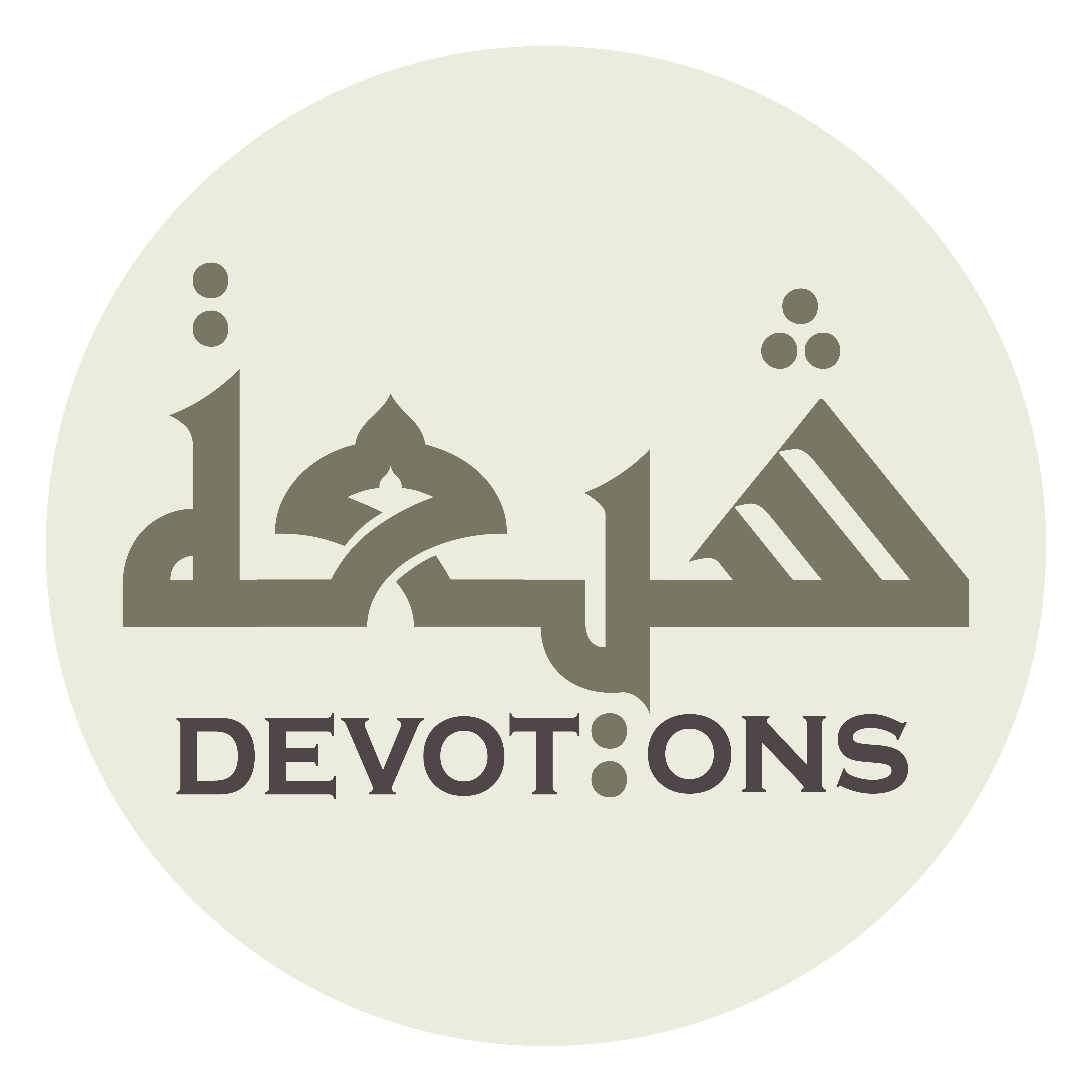 وَأَنْتَ يَا مَوْلاَيَ كَرِيمٌ مِنْ أَوْلاَدِ الْكِرَامِ

wa-anta yā mawlāya karīmun min awlādil kirām

and you, my master, are generous and the descendant of the generous people,
Ziarat for Friday
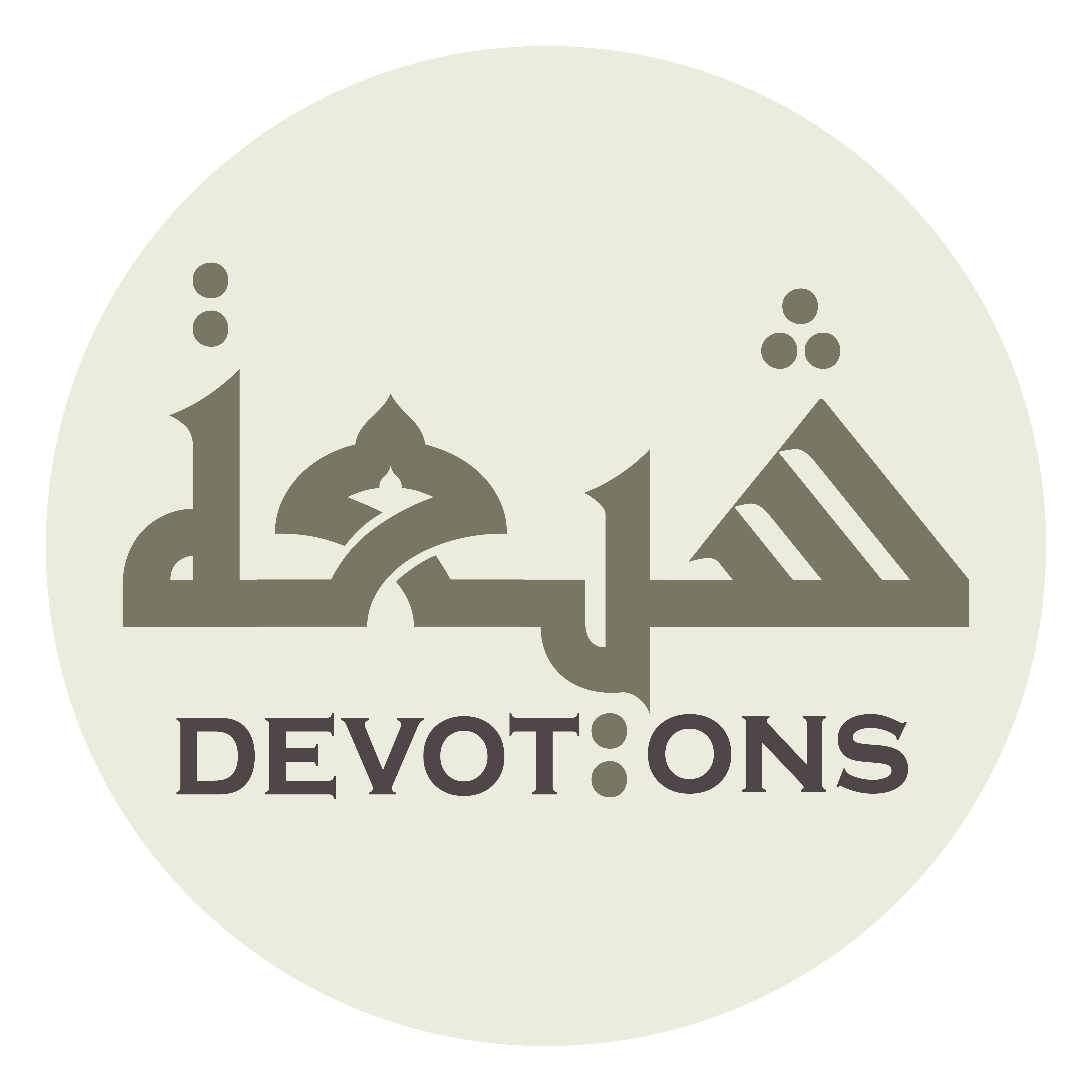 وَمَأْمُورٌ بِالضِّيَافَةِ وَالْإِجَارَةِ

wama-mūrun bilḍḍiyāfati wal-ijārah

and you are commanded to receive your guests and neighbors hospitably;
Ziarat for Friday
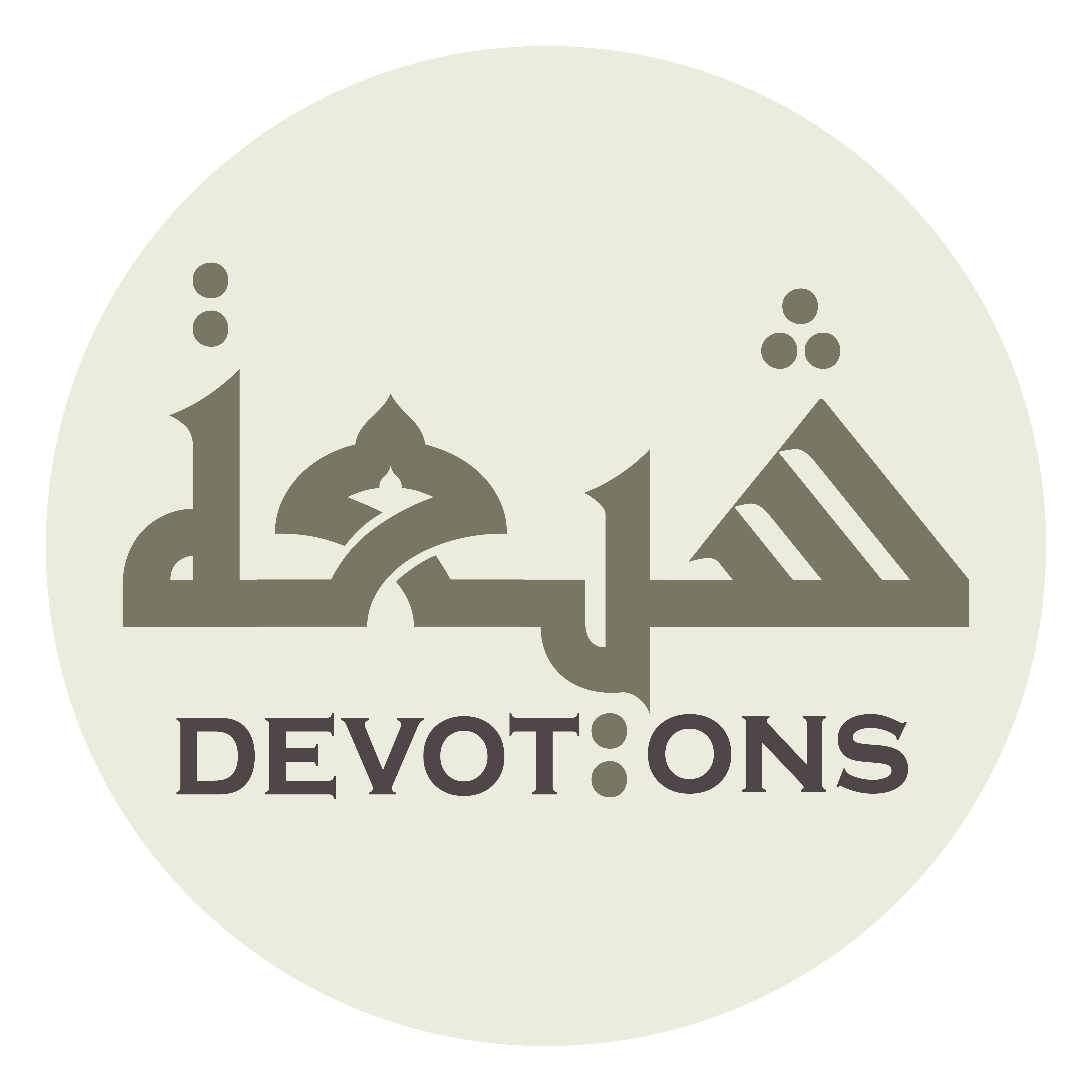 فَأَضِفْنِيْ وَأَجِرْنِي

fa-aḍifnī wa-ajir-nī

so, receive me as your guest and neighbor.
Ziarat for Friday
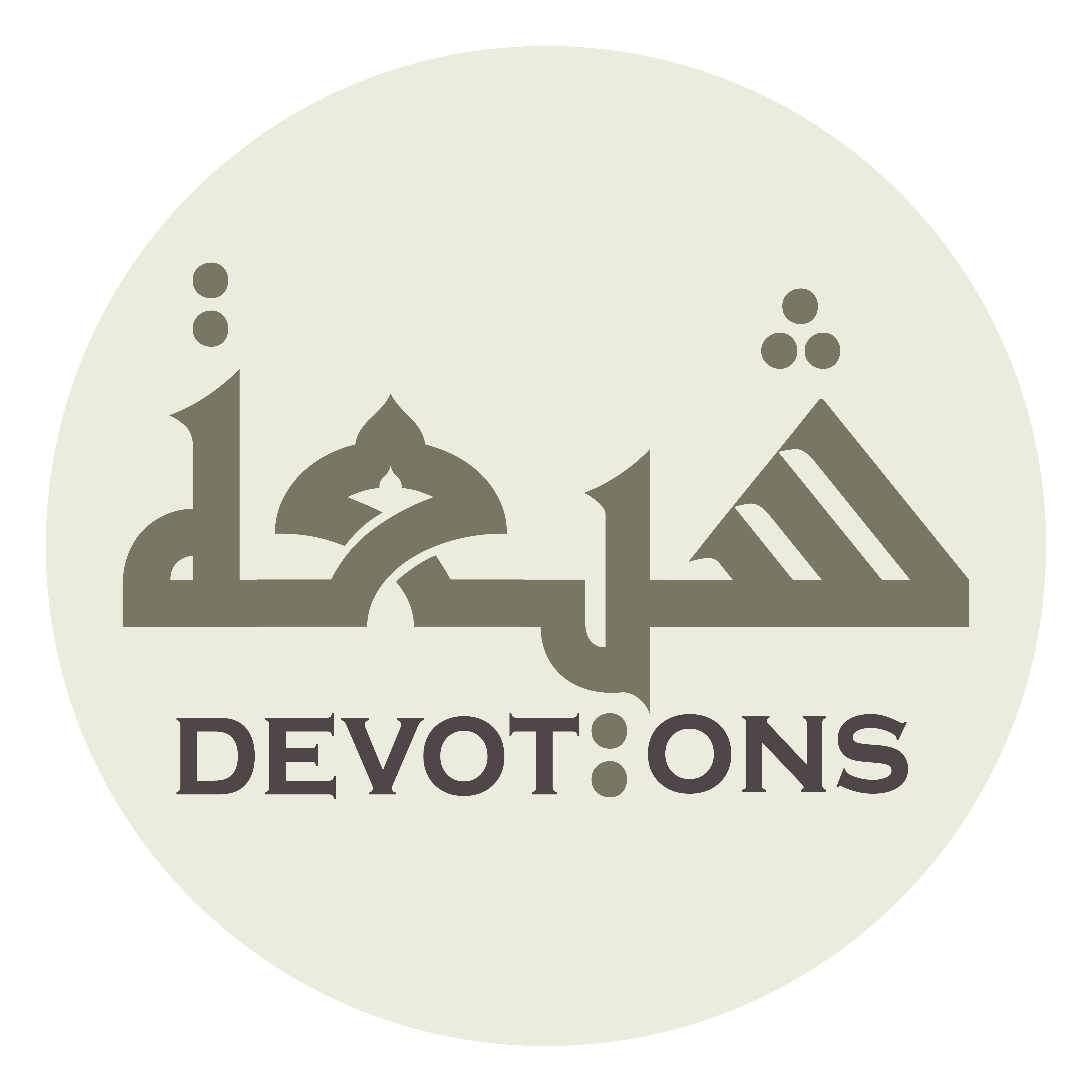 صَلَوَاتُ اللَّهِ عَلَيْكَ

ṣalawātullāhi `alayk

May Allah’s blessings be upon you
Ziarat for Friday
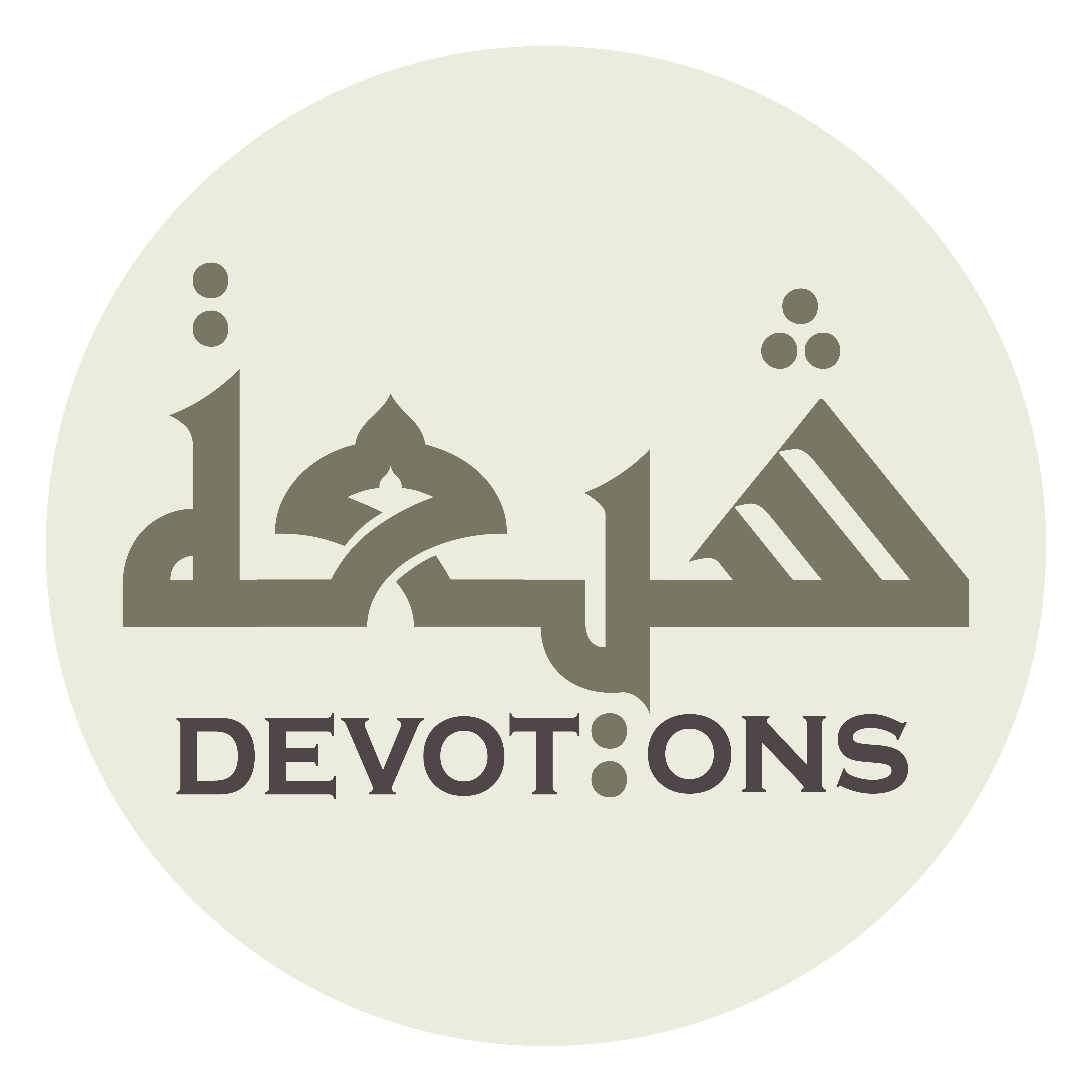 وَعَلٰى أَهْلِ بَيْتِكَ الطَّاهِرِينَ

wa`alā ahli baytikaṭ ṭāhirīn

and upon your Household, the immaculate.
Ziarat for Friday